How do substances move in and out of cells?
One of the membrane functions: 
Control what enters and leaves the cell=
regulate particle traffic across it
How do particles of any substance spread?
The tendency for particles to spread out evenly in an				  available space called Diffusion
Diffusion
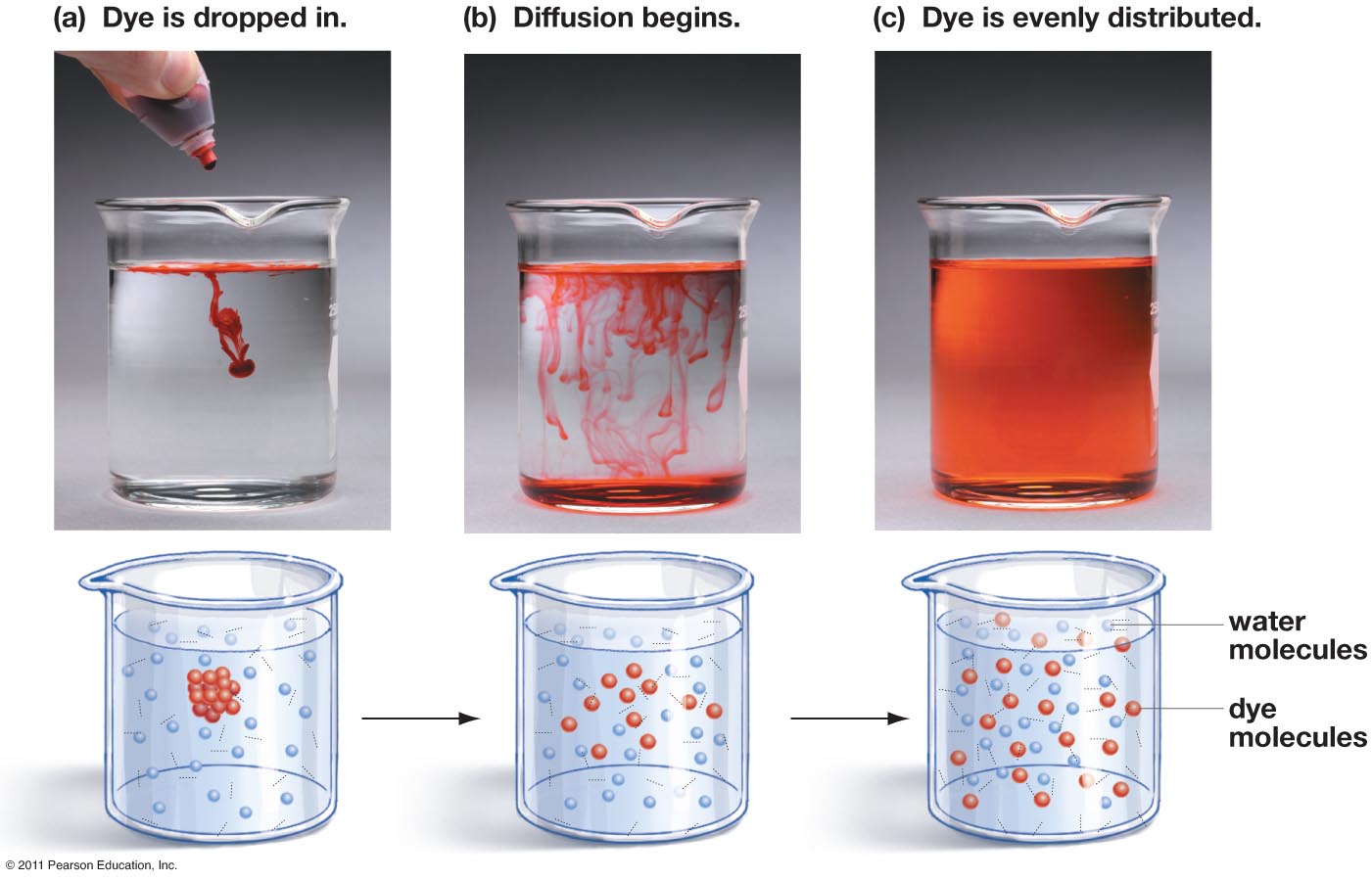 Diffusion
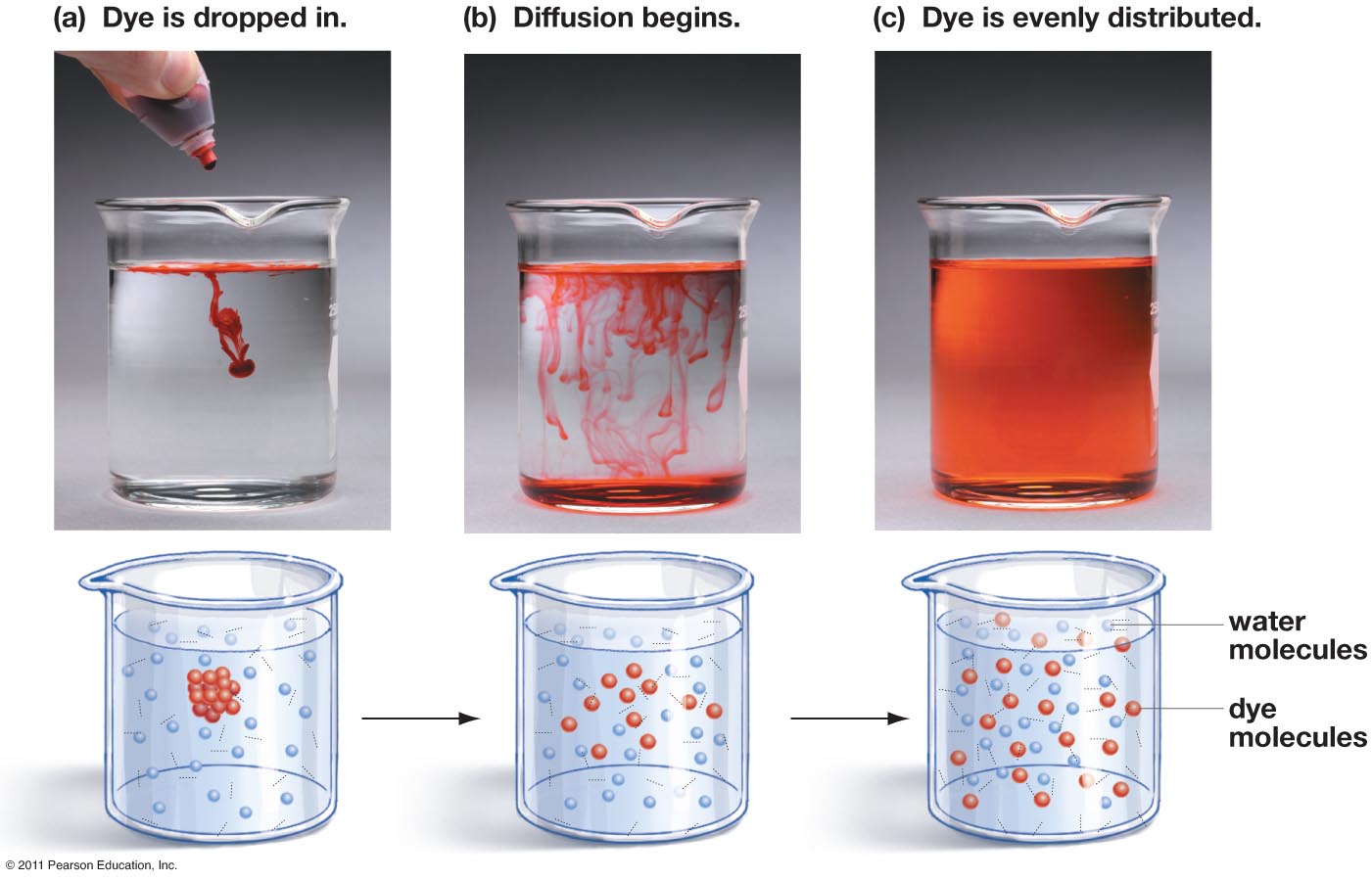 Diffusion
The net movement of particles Down the concentration gradient (= from an area of high concentration to an area of low concentration, until equilibrium is established.
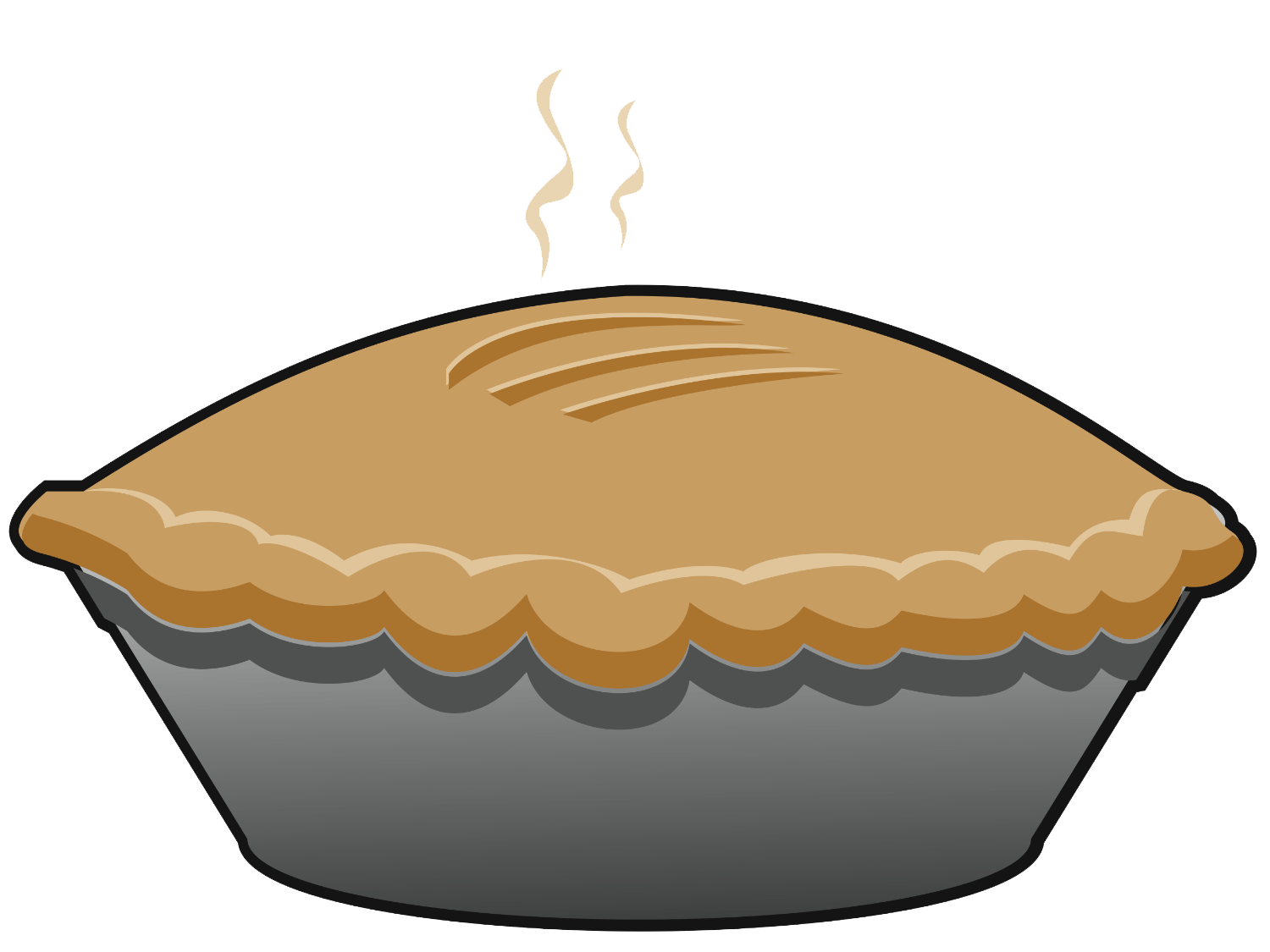 Diffusion across a membrane
Membrane
Molecules of dye
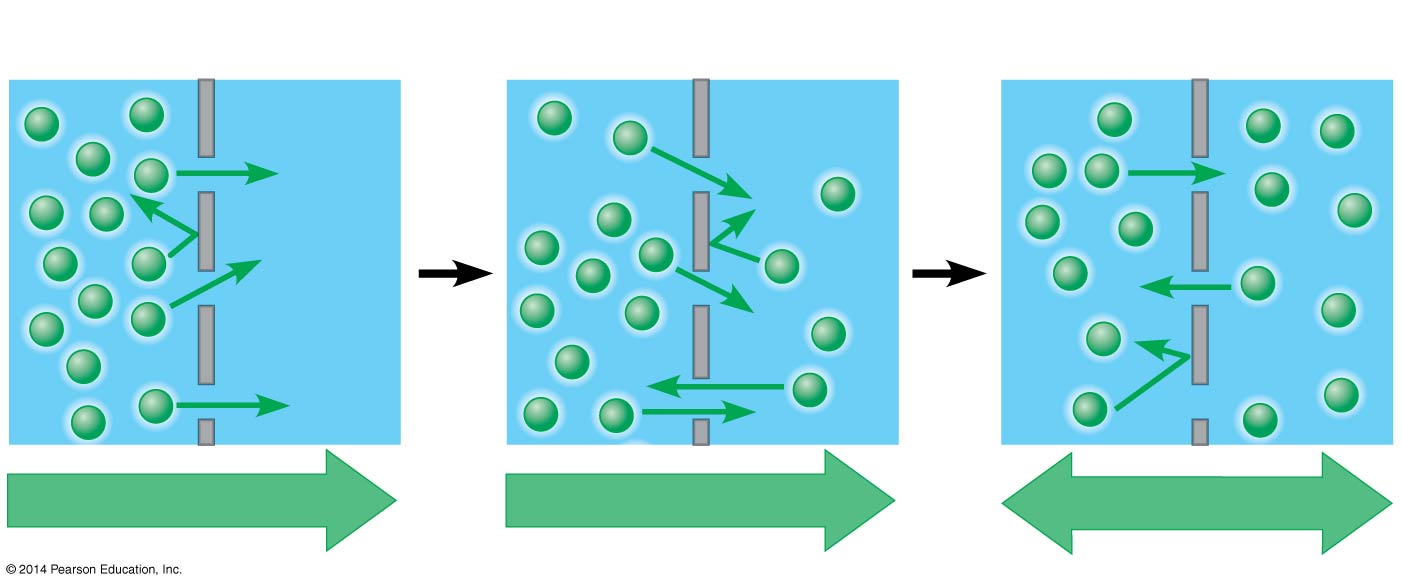 Pores
Net diffusion
Net diffusion
Equilibrium
Particles move down their concentration gradient. 
High  Low
[Speaker Notes: the particles reach dynamic equilibrium, where there is no net change in concentration on either side of the membrane.]
Diffusion across a membrane
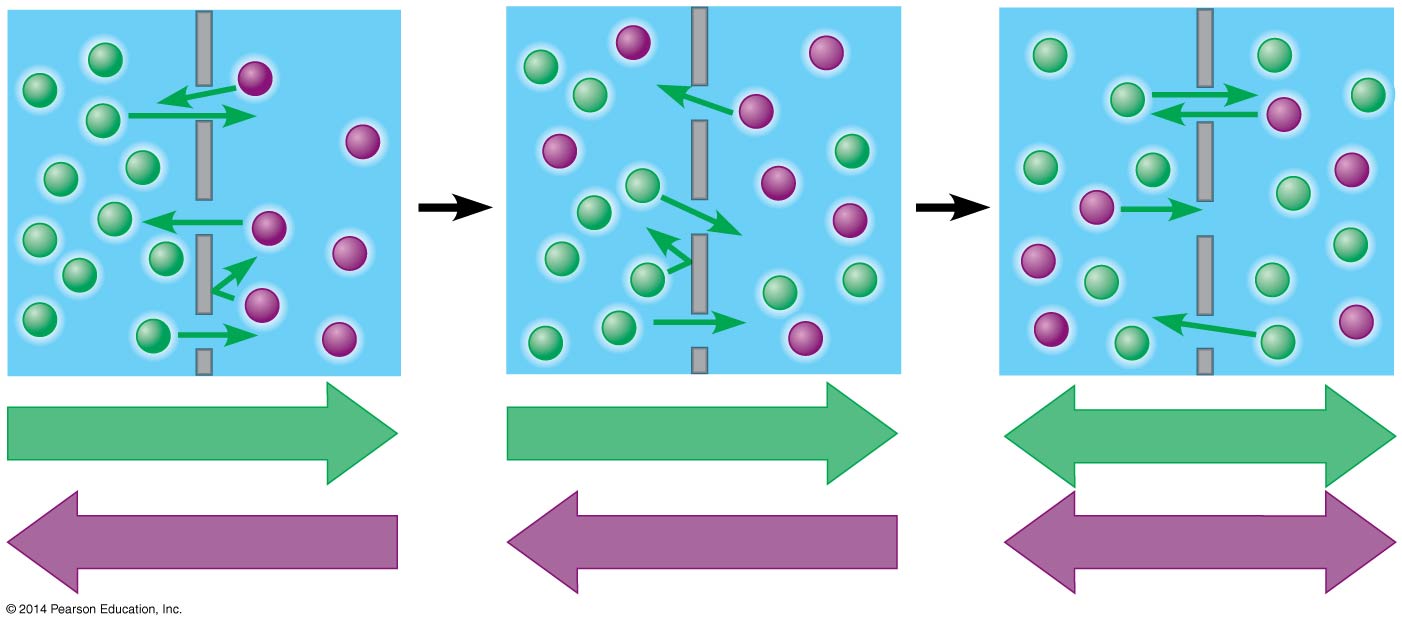 Equilibrium
Net diffusion
Net diffusion
Net diffusion
Net diffusion
Equilibrium
Diffusion across a membrane
Osmosis: the diffusion of WATER from an area of high concentration to an area of low concentration, across a selectively permeable membrane, until equilibrium is established.

If a membrane, permeable to water but not to a solute, separates two solutions with different concentrations of solute, water will cross the membrane, moving down its own concentration gradient.
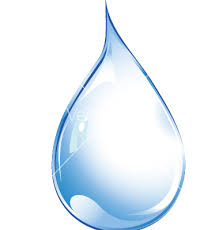 Tonicity
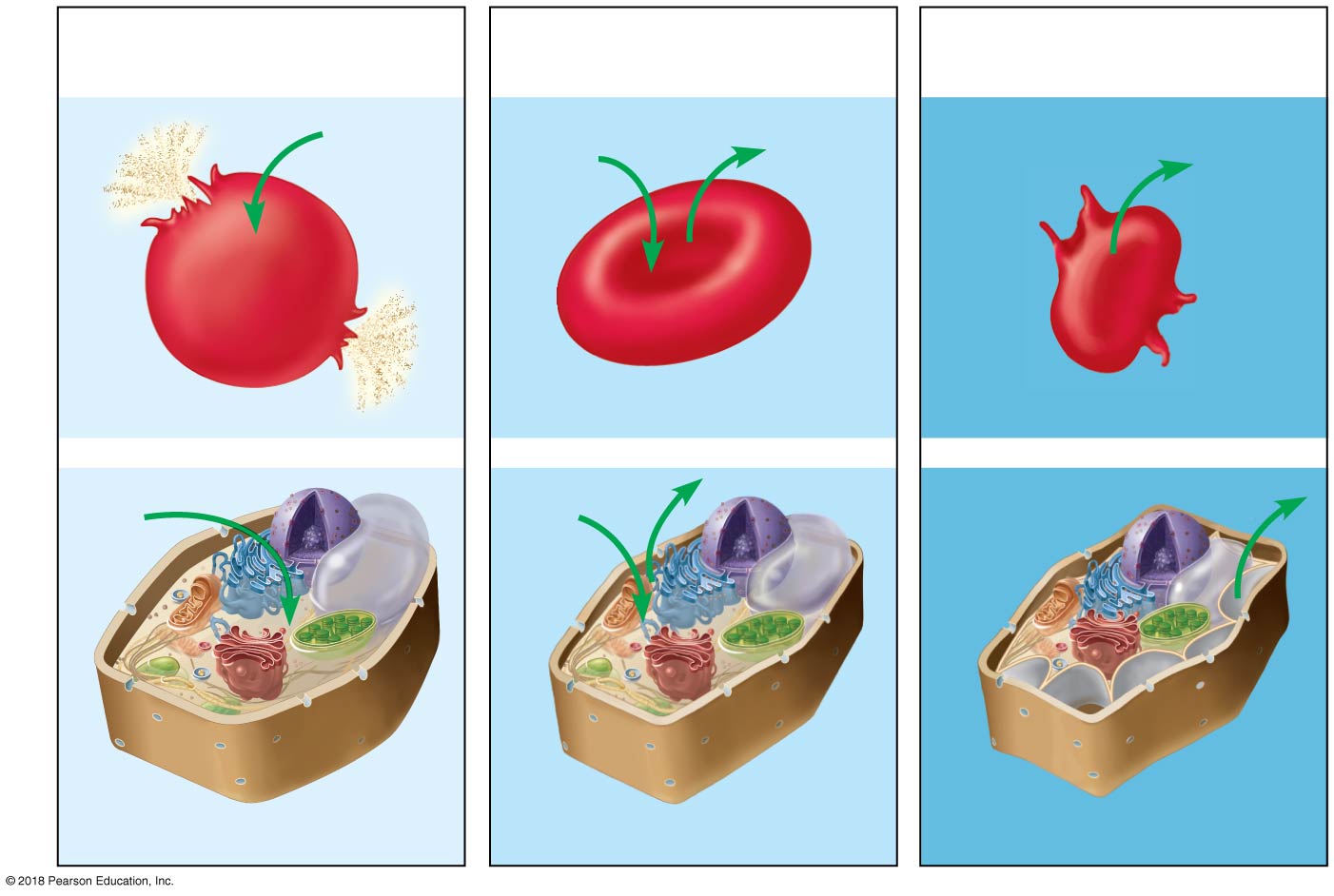 Hypotonic solution
(lower solute levels)
Isotonic solution
(equal solute levels)
Hypertonic solution
(higher solute levels)
The ability of a surrounding solution to cause a cell to gain or lose water.
H2O
H2O
H2O
H2O
Animal cell
Lysed
Normal
Shriveled
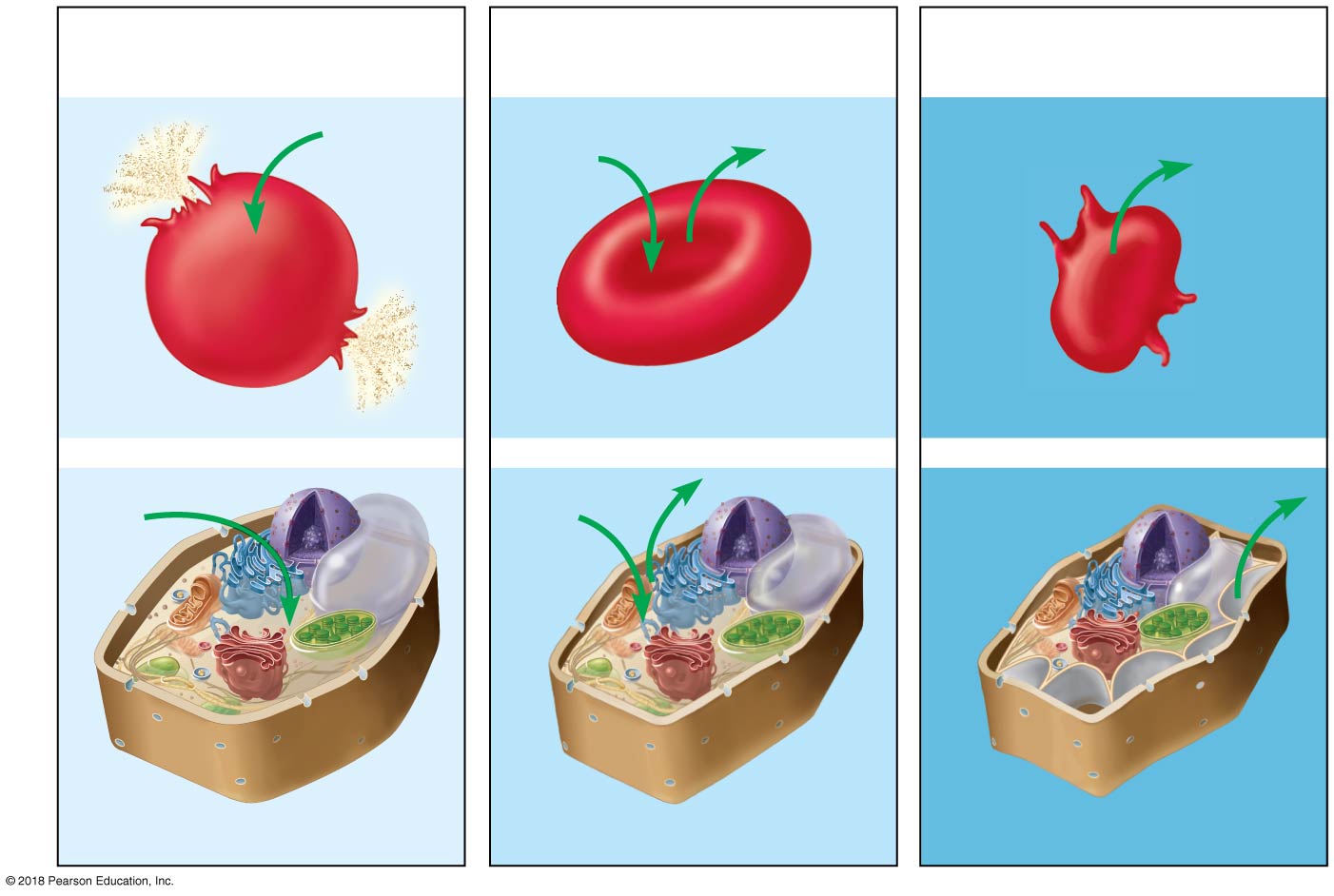 Water balance between cells and their surroundings is crucial to organisms
Isotonic solution:
 The concentration of solute is the same on both sides of a membrane.
In isotonic solutions, animal cells are normal.
Hypotonic solution (Hypo=Below/Low)
 the solute concentration is lower outside the cell,
Cells shrink in a hypertonic solution. 
Hypertonic solution (Hyper= Above/High)
 the solute concentration is higher outside the cell
Cells swell in a hypotonic solution.
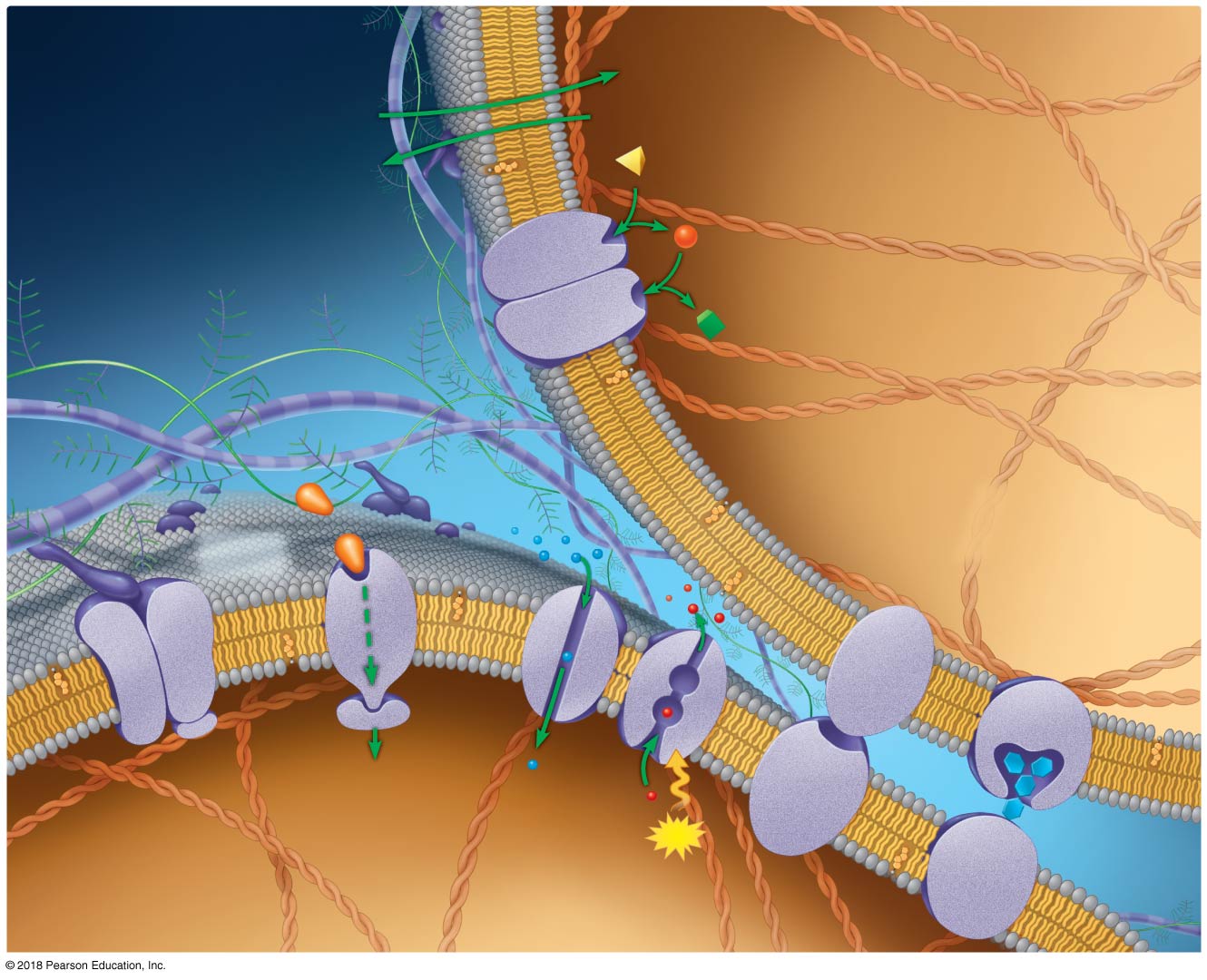 Membrane Structure and Function
Review Lab Exercise 3 for more information about Diffusion and Osmosis
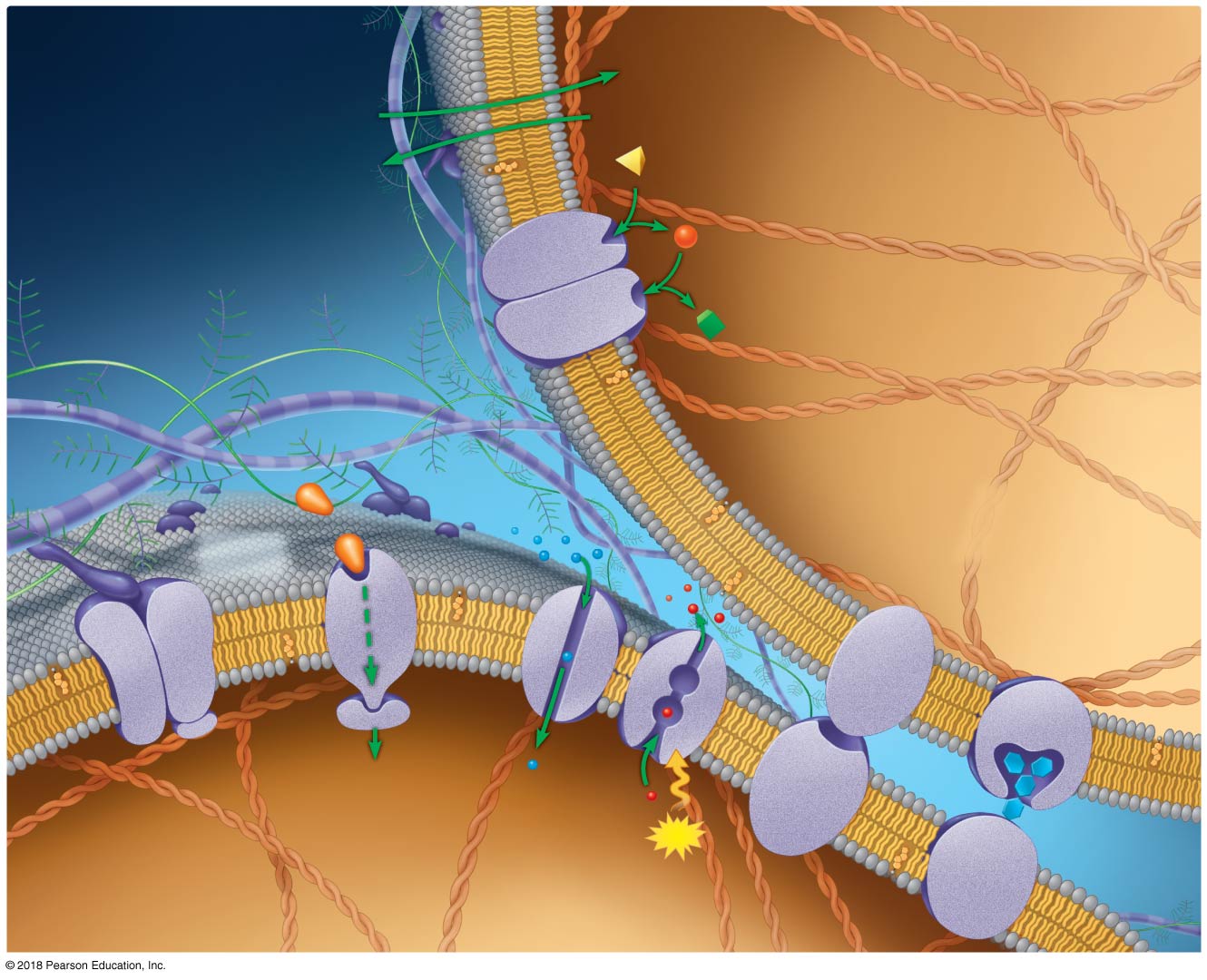 Cytoplasmic side
of membrane
Extracellular side
of membrane
Phospholipid
Cholesterol
In Eukaryotes, cholesterol stabilizes the membrane
Proteins determine most of the membrane’s specific functions
© 2018 Pearson Education, Inc.
[Speaker Notes: Figure 5.1 Membranes are fluid mosaics of lipids and proteins with many functions]
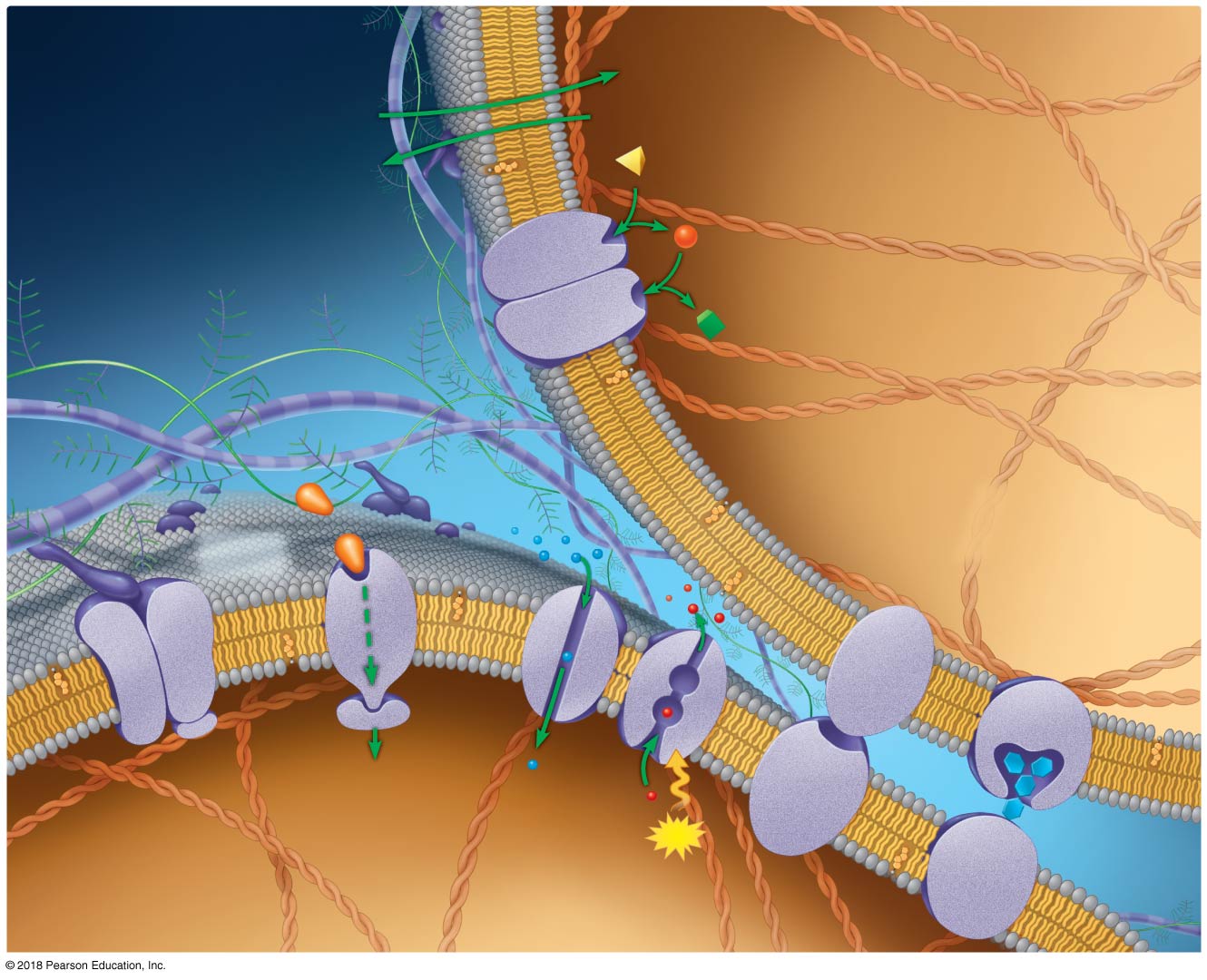 Cytoplasmic side
of membrane
Extracellular side
of membrane
Phospholipid
Cholesterol
Membrane
proteins
Receptor
protein
Attachment
protein
Junction
protein
Junction
protein
transport
protein
ATP
© 2018 Pearson Education, Inc.
[Speaker Notes: Figure 5.1 Membranes are fluid mosaics of lipids and proteins with many functions]
Membrane Structure: the fluid mosaic model
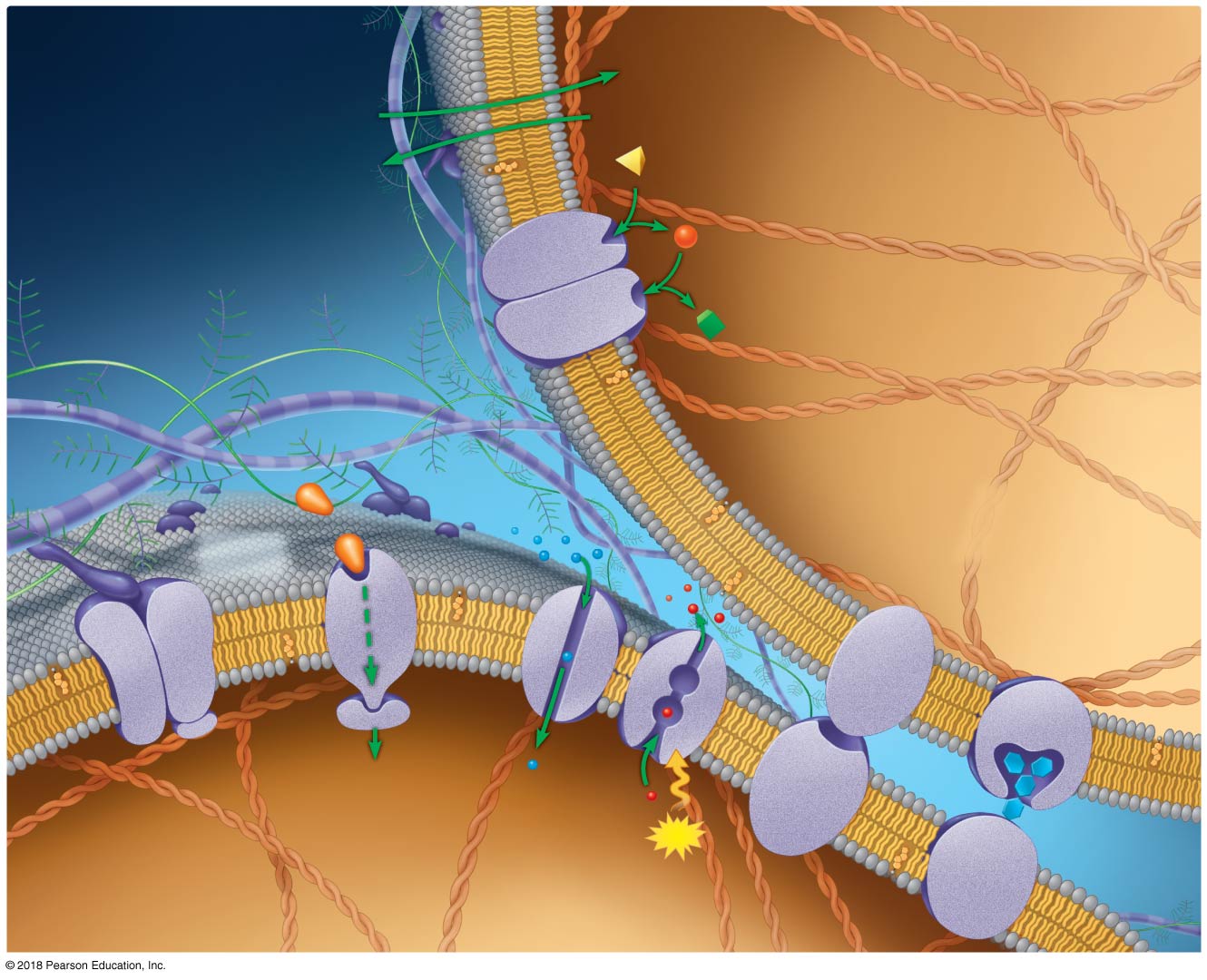 Membranes are fluid mosaics of lipids and proteins with many functions.
© 2018 Pearson Education, Inc.
[Speaker Notes: Figure 5.1 Membranes are fluid mosaics of lipids and proteins with many functions]
Aquaporins are transmembrane proteins that span the entire membrane. An aquaporin protein must be able to interact with polar regions that are both extracellular and intracellular as well as polar water molecules moving through its core. Additionally, it must be able to interact with the nonpolar phospholipid tails. How is it possible that this protein can meet all of these requirements?

The proteins have are able to constantly change shape and orientation to accommodate multiple types of interactions

The proteins are so large relative to the cell membrane that they are able to force their way through the entire span of the membrane despite the different regional polarities.

The protein has a very specific structure with amino acids arranged according to the properties of their R groups so that they can interact with surrounding molecules as needed.
PLICKER QUESTION
Phospholipids
Phospholipids are the main structural components of membranes
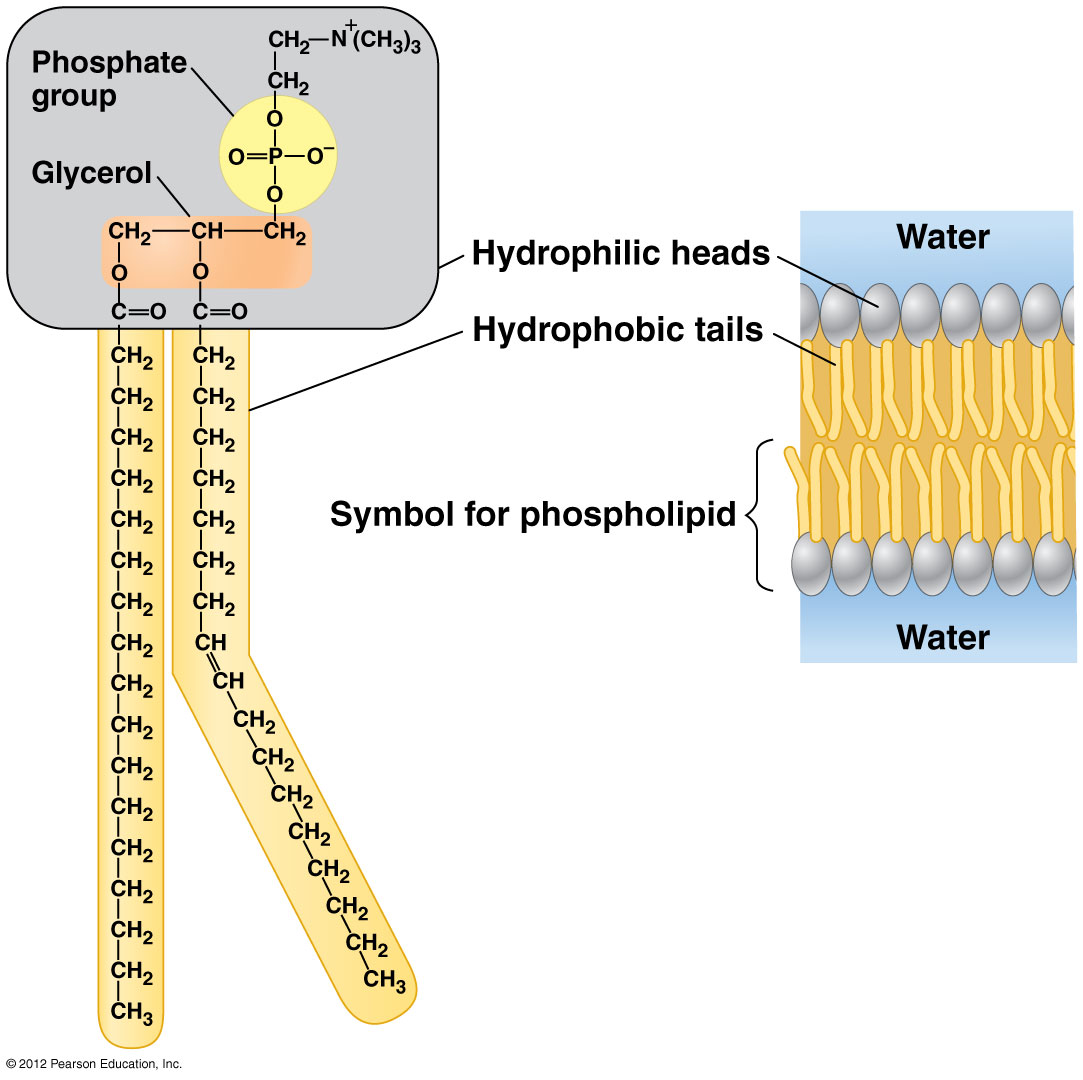 How is their structure related to their function?
Hydrophilic
Hydrophobic
Membranes: Phospholipid Bilayers
Phospholipids are the main structural components of membranes
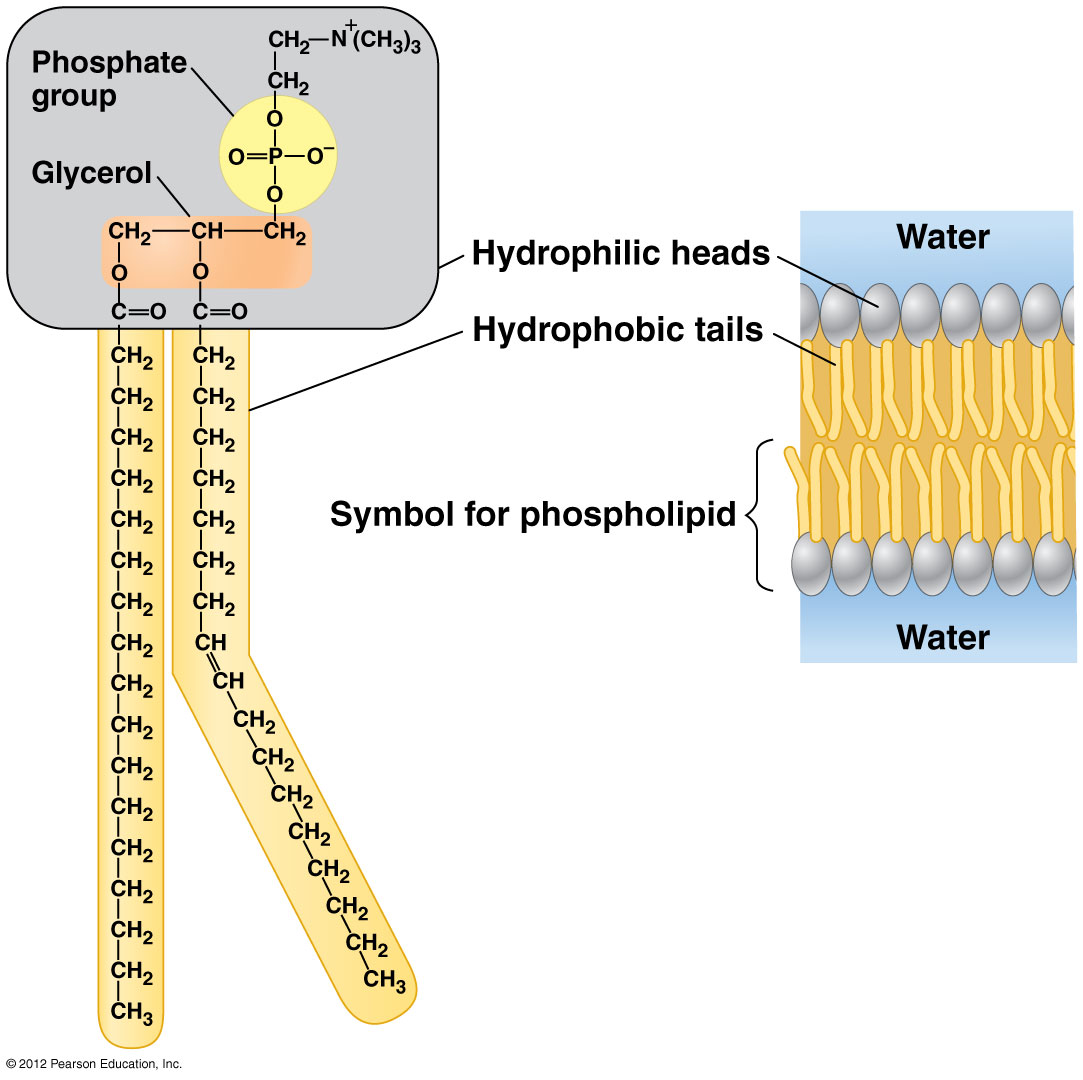 Hydrophilic
Hydrophobic
Which answer correctly describes hydrophobic and hydrophilic regions of the lipid bilayer?
fatty acids tails are hydrophobic; phosphate heads are hydrophobic
fatty acids tails are hydrophobic; phosphate heads are hydrophilic
fatty acids tails are hydrophilic; phosphate heads are hydrophobic
fatty acids tails are hydrophilic; phosphate heads are hydrophilic
Which answer correctly describes hydrophobic and hydrophilic regions of the lipid bilayer?
fatty acids tails are hydrophobic; phosphate heads are hydrophobic
fatty acids tails are hydrophobic; phosphate heads are hydrophilic
fatty acids tails are hydrophilic; phosphate heads are hydrophobic
fatty acids tails are hydrophilic; phosphate heads are hydrophilic
Diffusion of particles across biological membranes
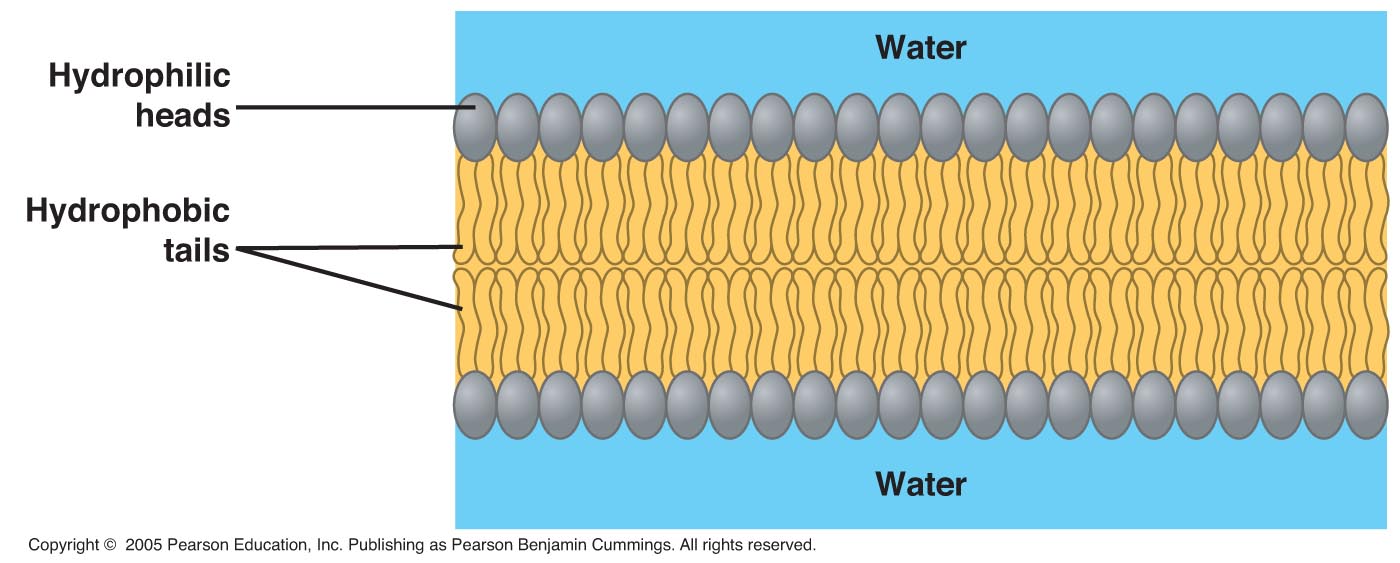 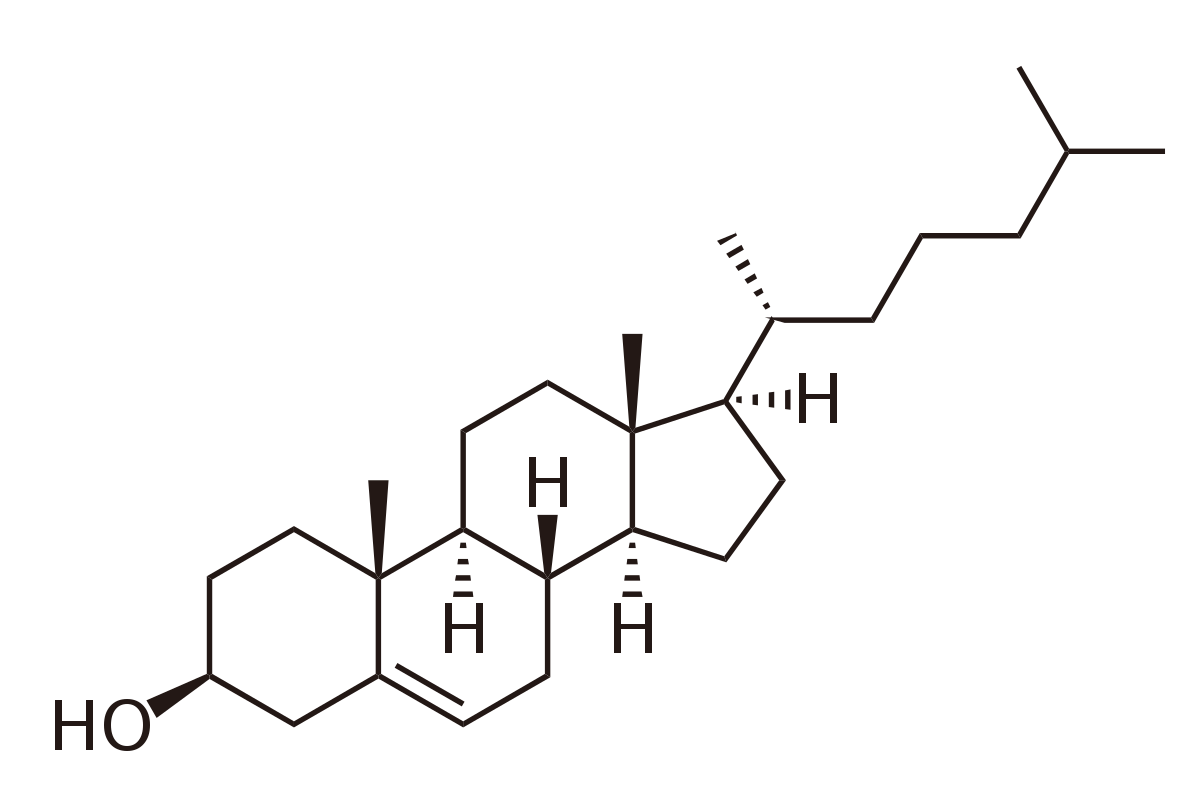 O2
Oxygen
Cholesterol
Glucose
CO2
Carbon dioxide
H2O
Water
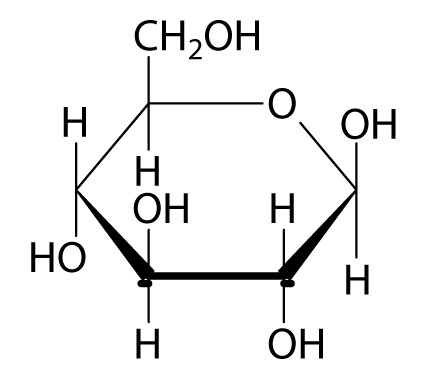 Na+
Sodium ion
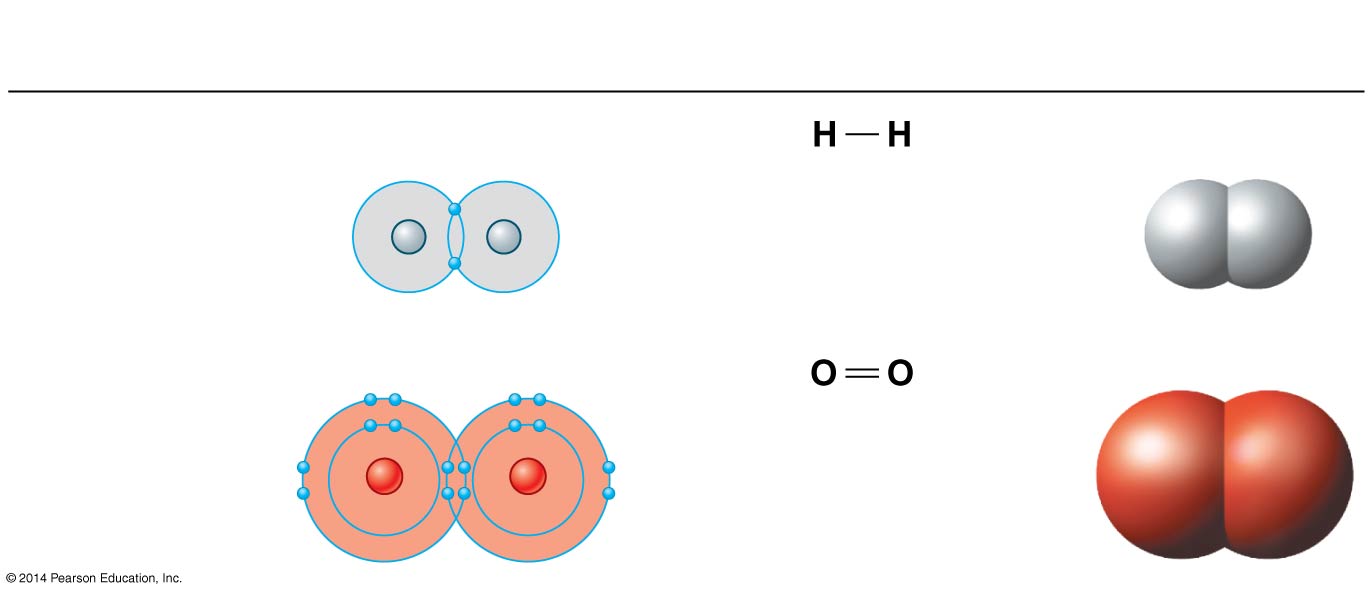 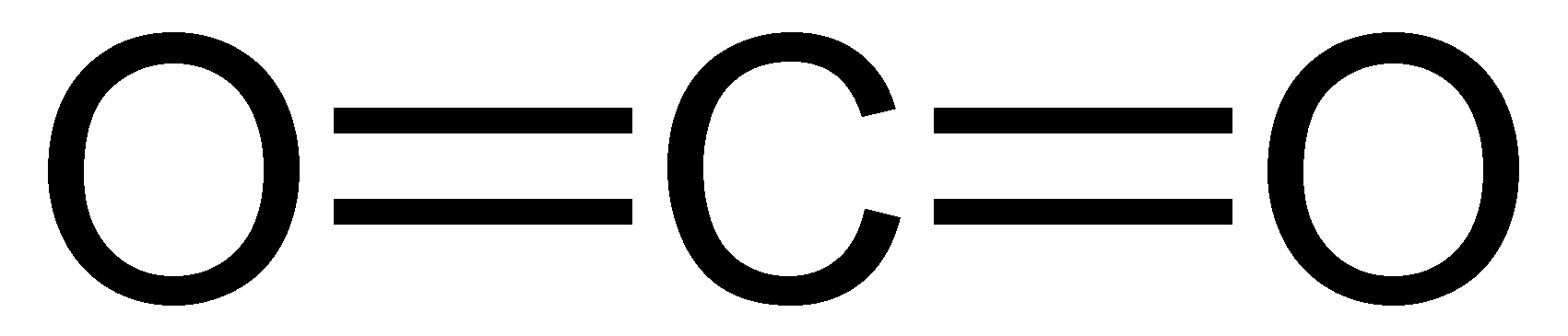 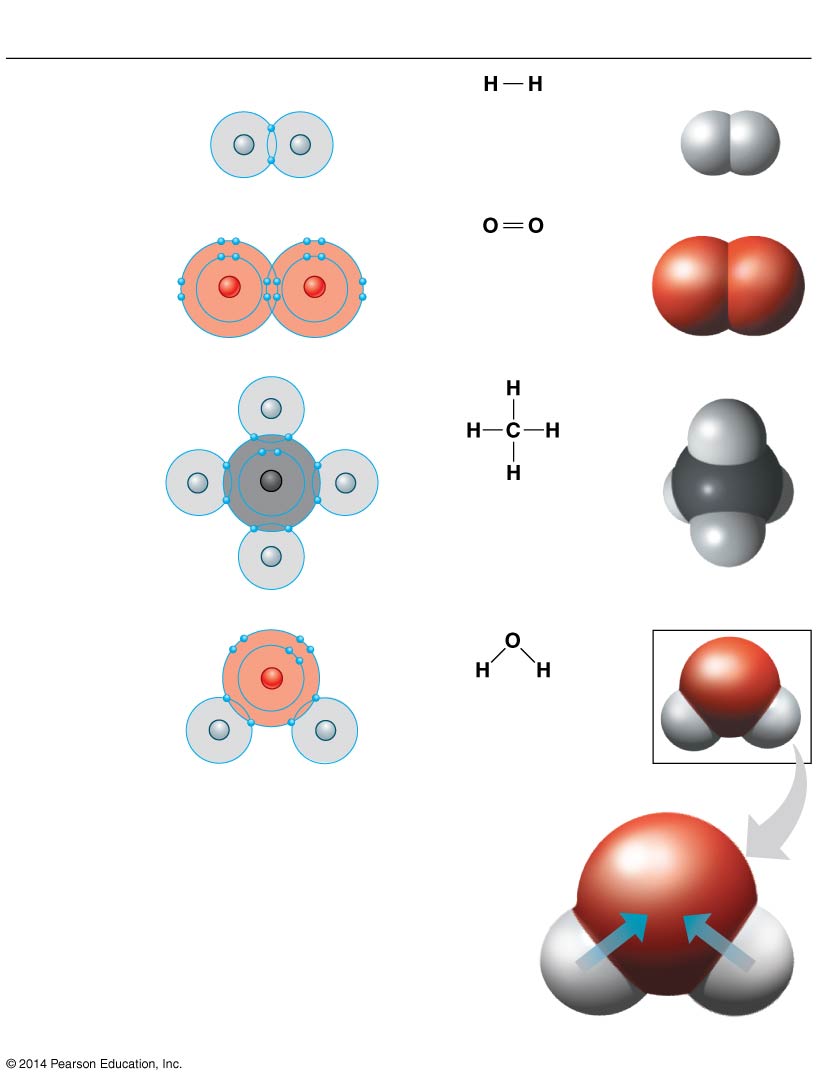 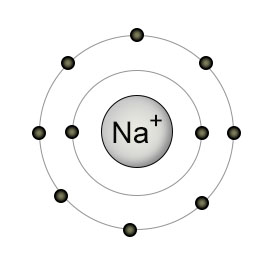 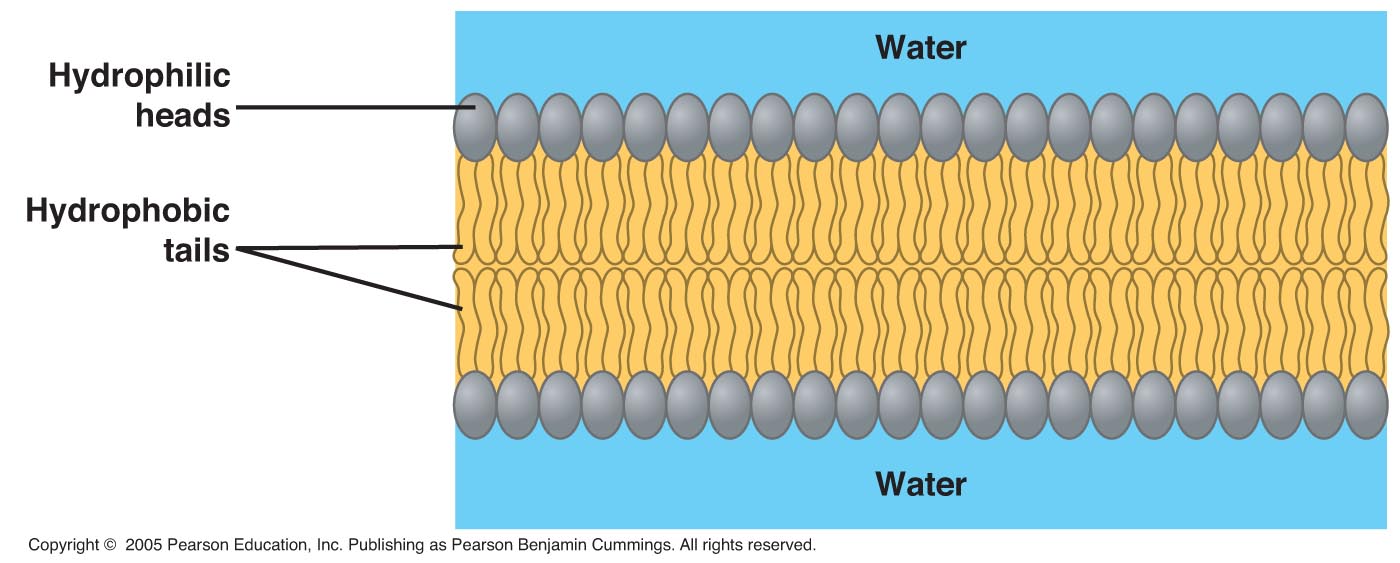 Which substances will most easily cross the membrane?
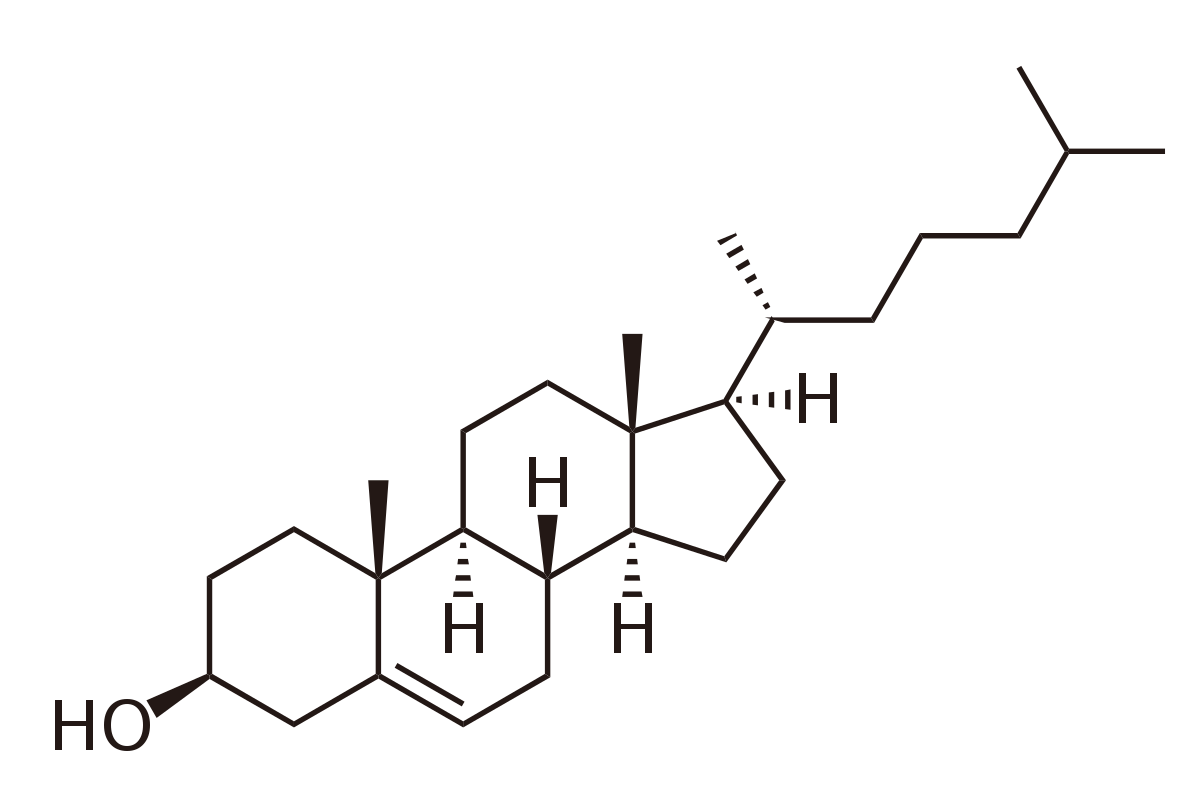 O2
Oxygen
Cholesterol
Glucose
CO2
Carbon dioxide
H2O
Water
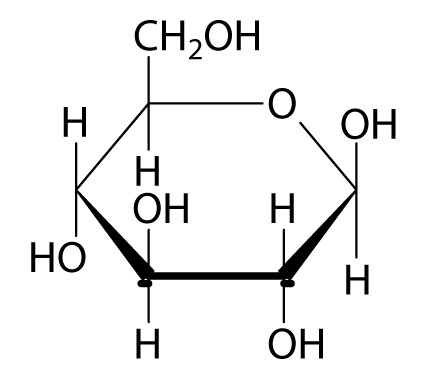 Na+
Sodium ion
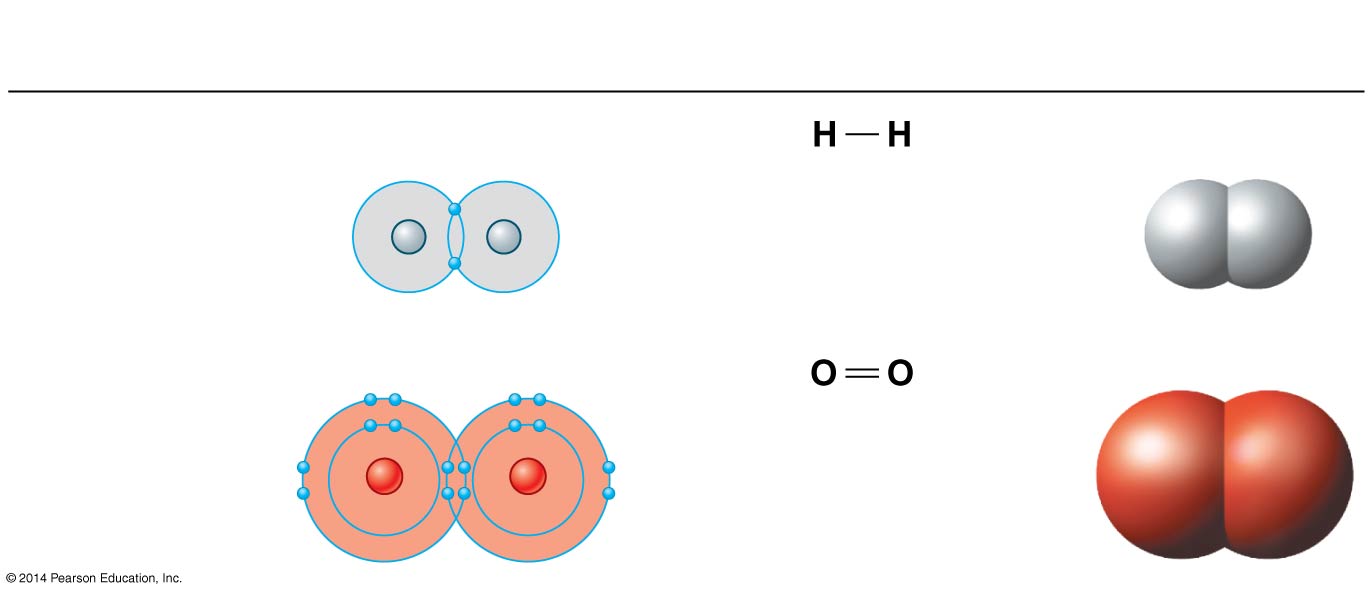 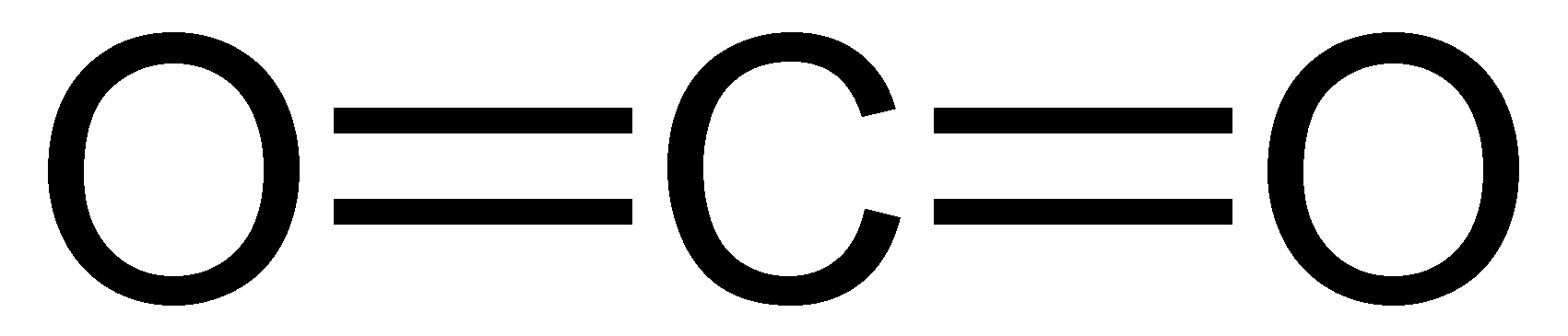 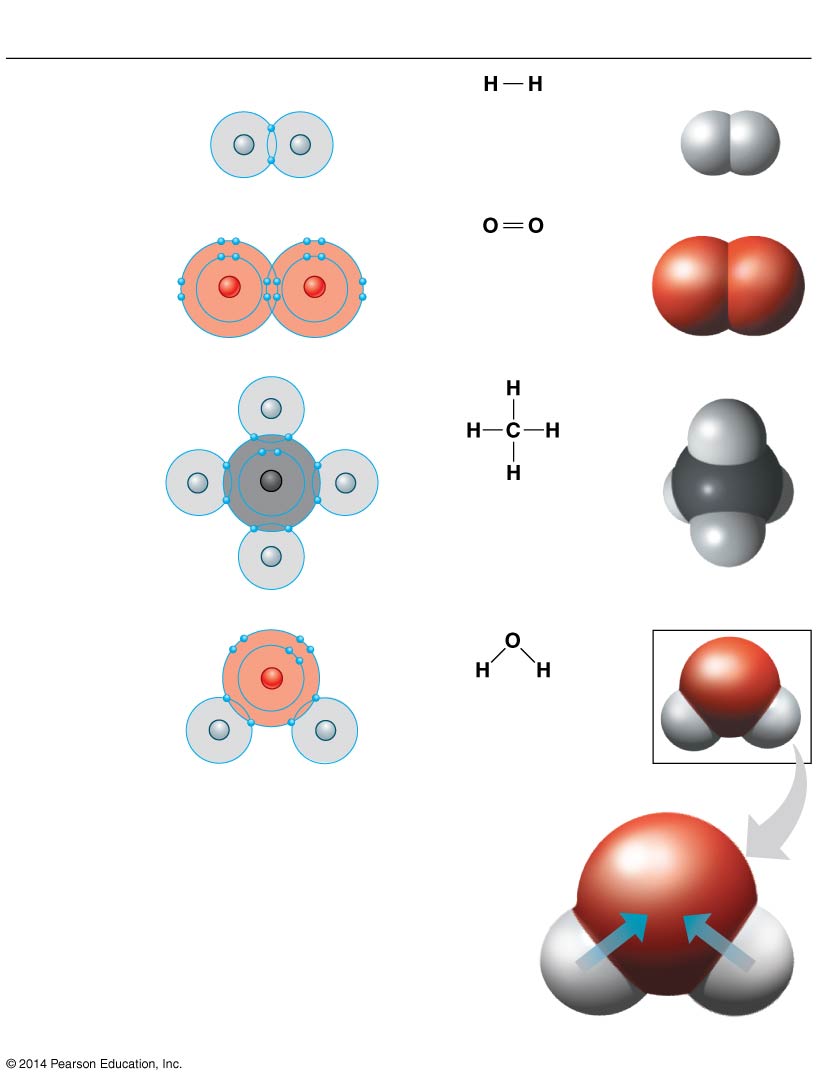 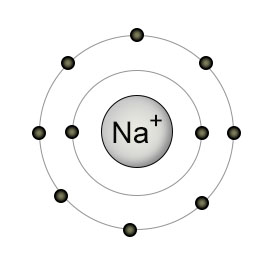 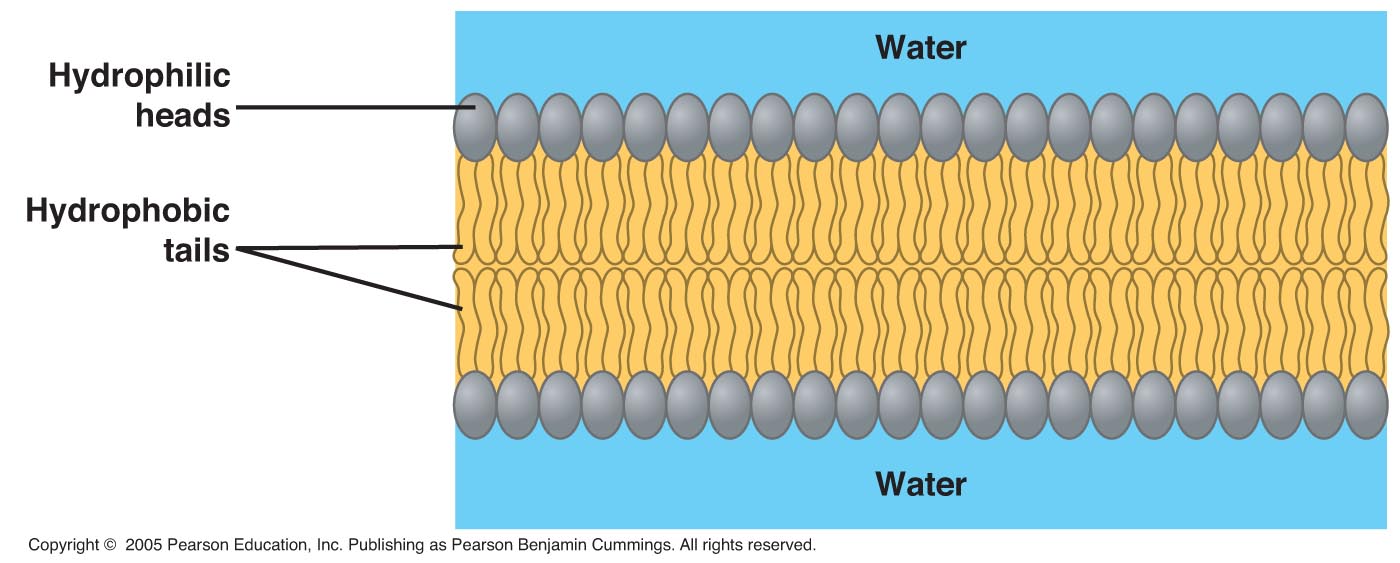 Selective Permeability
Small, non-polar substances can diffuse through the membrane,
big , polar; and charged substances cannot
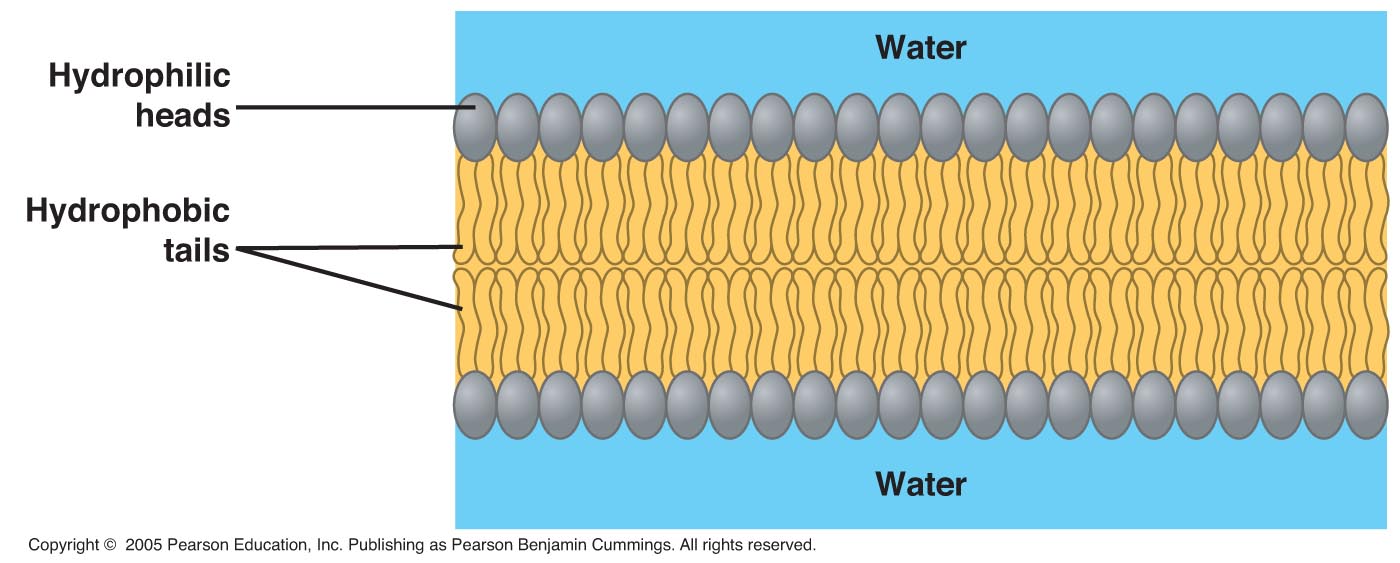 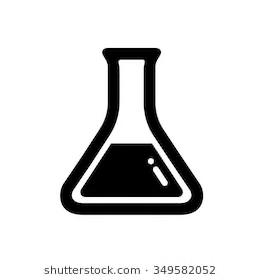 [Speaker Notes: Frank Start]
Transport across membranes
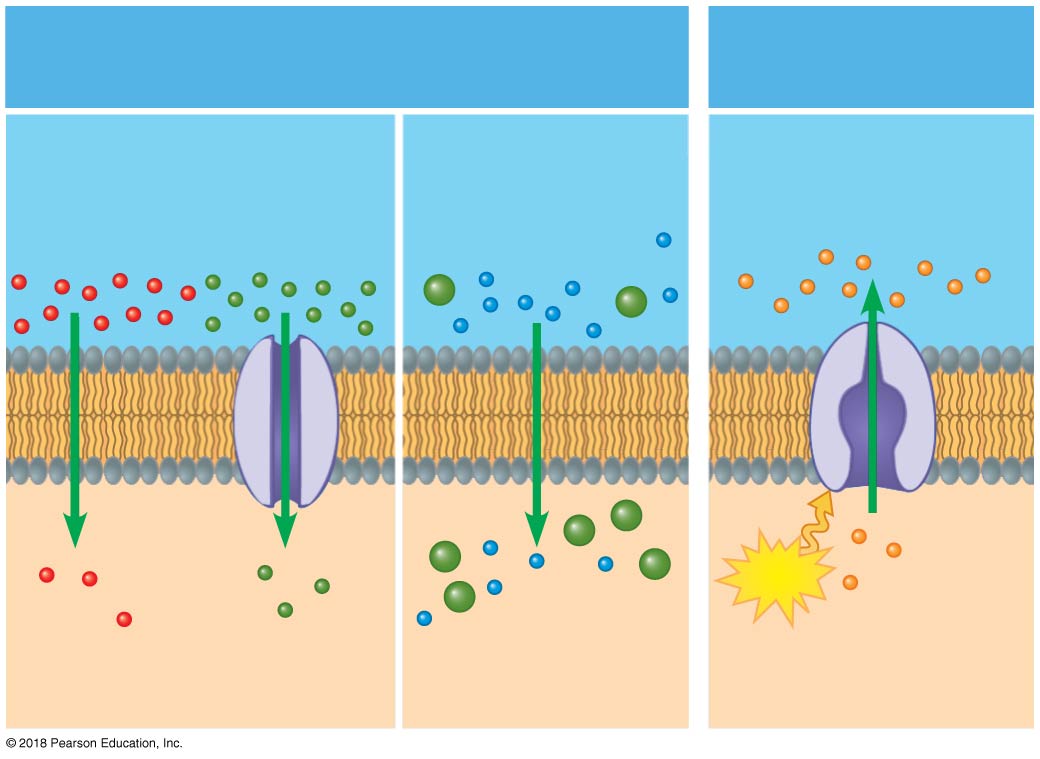 Passive transport
(requires no energy)
Diffusion
Facilitated
diffusion
Osmosis
Higher free water
concentration
Higher solute
concentration
Solute
Lower free water
concentration
Lower solute
concentration
© 2018 Pearson Education, Inc.
[Speaker Notes: Figure 5.UN01 Review the concepts, 5.8]
Active Transport
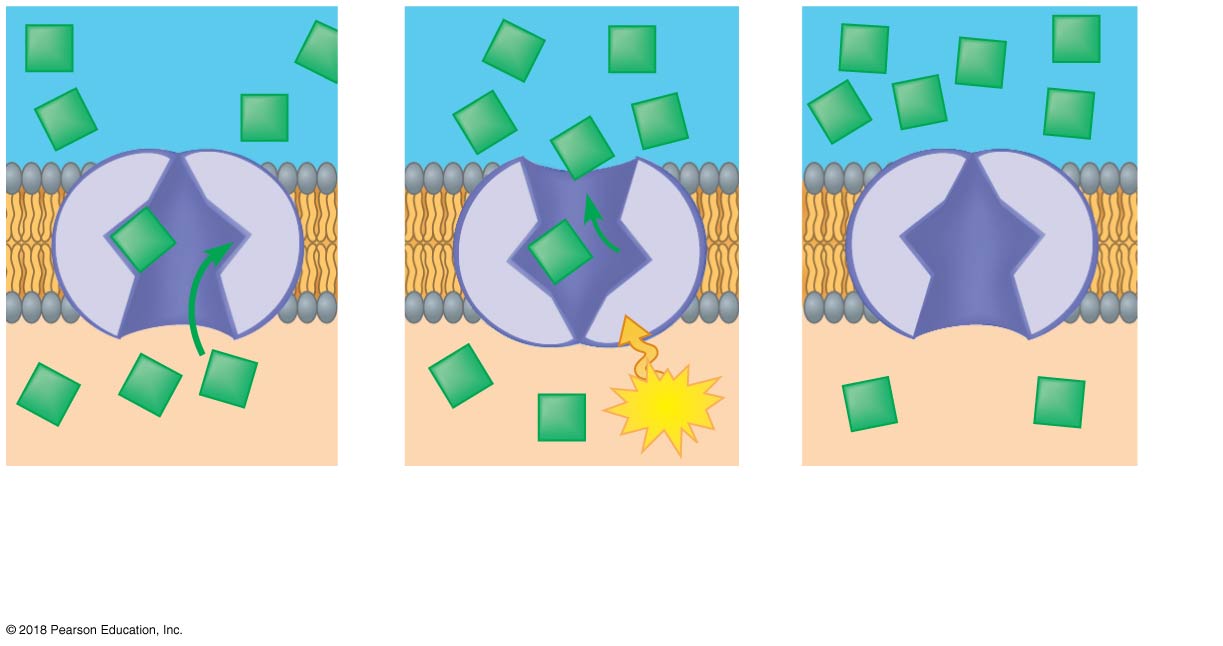 Transport
protein
ATP
Solute
Protein returns to
original shape; more
solute can bind.
ATP provides
energy for change
in protein shape.
Solute binds to
transport
protein.
3
2
1
© 2018 Pearson Education, Inc.
[Speaker Notes: sweep]
Transport across membranes
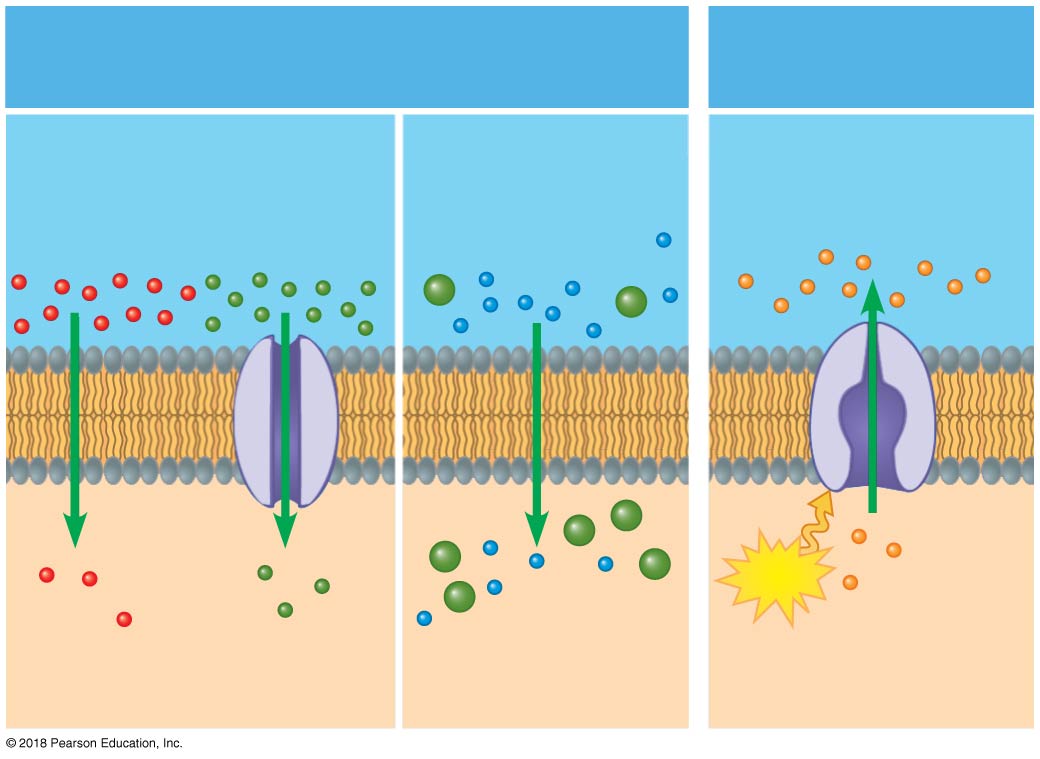 Passive transport
(requires no energy)
Active transport
(requires energy)
Higher solute
concentration
Facilitated
diffusion
Osmosis
Diffusion
Higher free water
concentration
Higher solute
concentration
Solute
ATP
Water
Lower free water
concentration
Lower solute
 concentration
Lower solute
concentration
© 2018 Pearson Education, Inc.
[Speaker Notes: Figure 5.UN01 Review the concepts, 5.8]
Label the diagram: Red numbers refer to biological molecules and structuresBlack numbers refer to processes denoted by arrows
4
1
Phospholipid
6
5
1
Lipid bilayer
2
Inside the cell
Protein
3
7
[Speaker Notes: The cell can “select” when polar, charged, and larger molecules cross the membrane by providing protein gates.]
What about the transfer of VERY big substances?
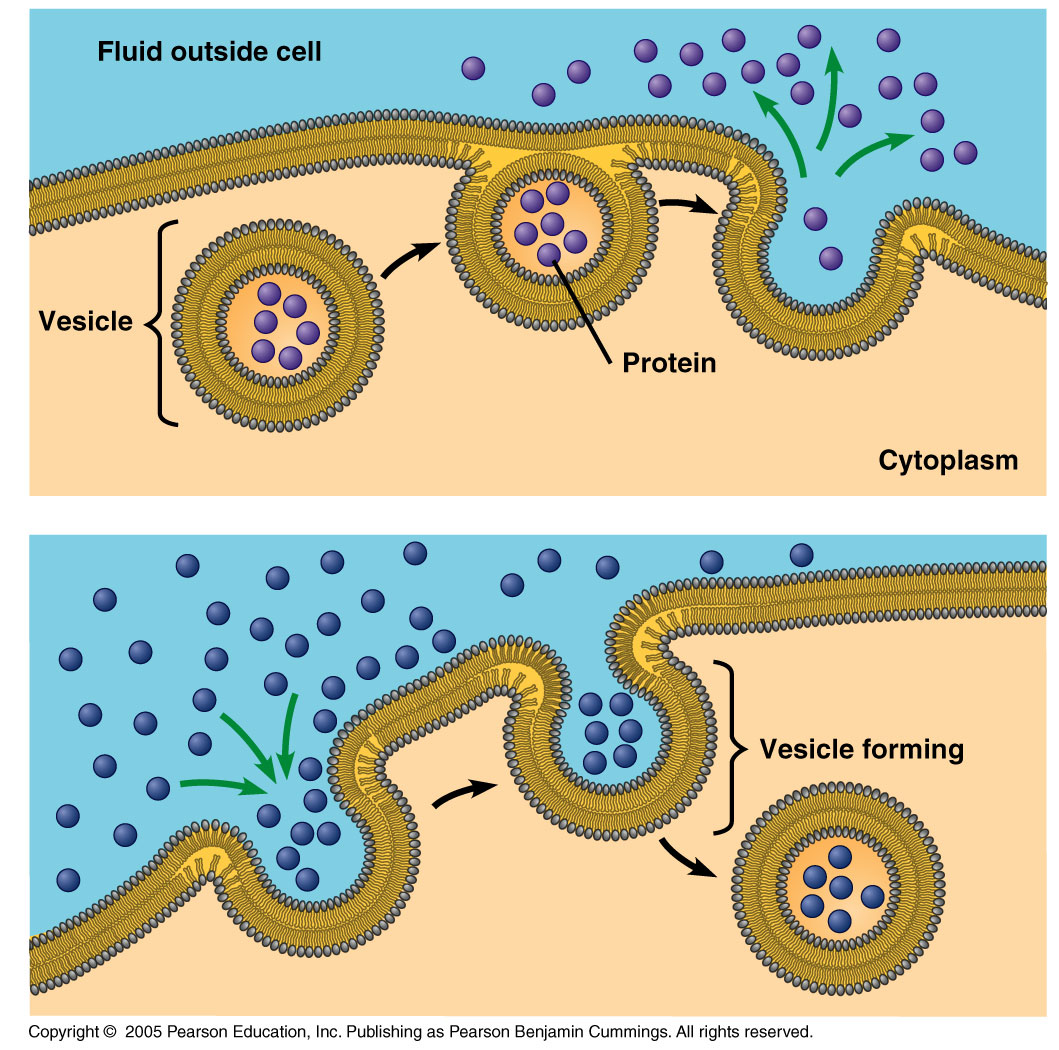 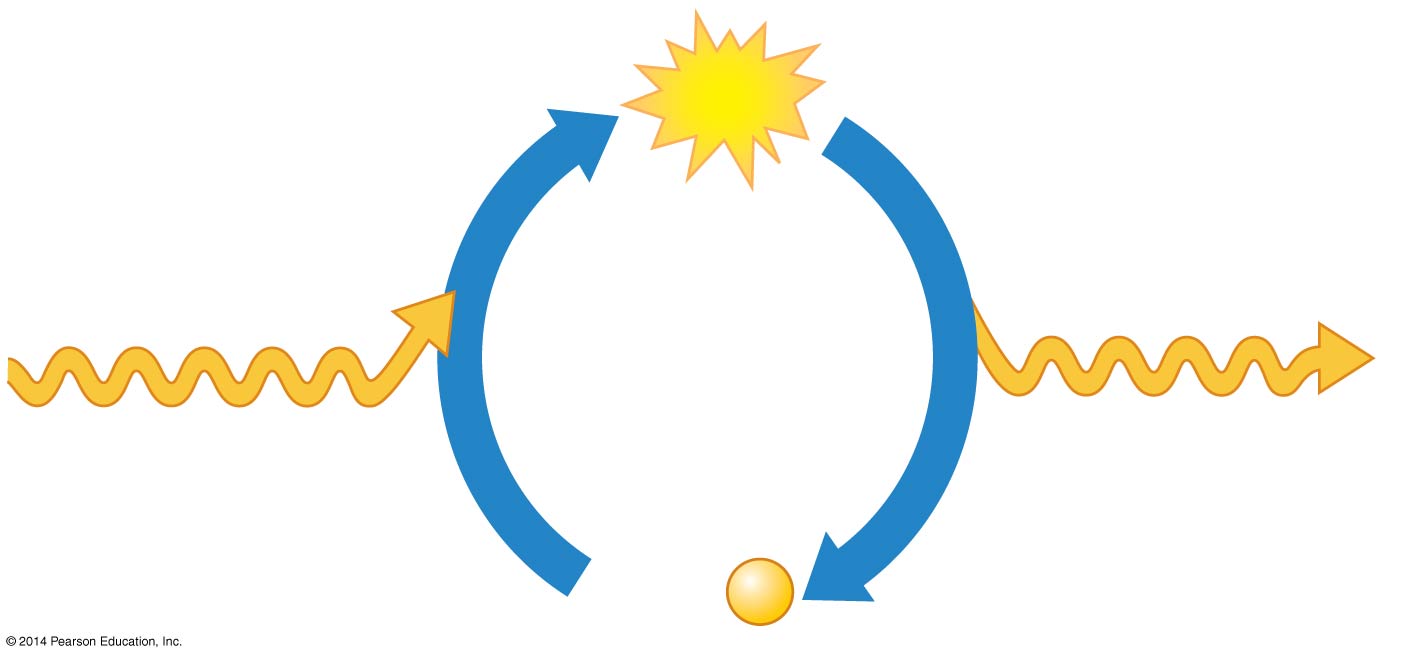 Exocytosis
ATP
Endocytosis
Weeee!!!
high
low
This is gonna be hard work!!
high
low
Summary: Types of Cellular Transport
Passive Transport – 
Cellular energy is not required 
Molecules move down their concentration gradient 
Diffusion
Facilitated Diffusion
Osmosis


Active Transport –
Cellular energy(ATP) is required.
Molecules move against the concentration gradient
Protein Pumps
Endocytosis
Exocytosis
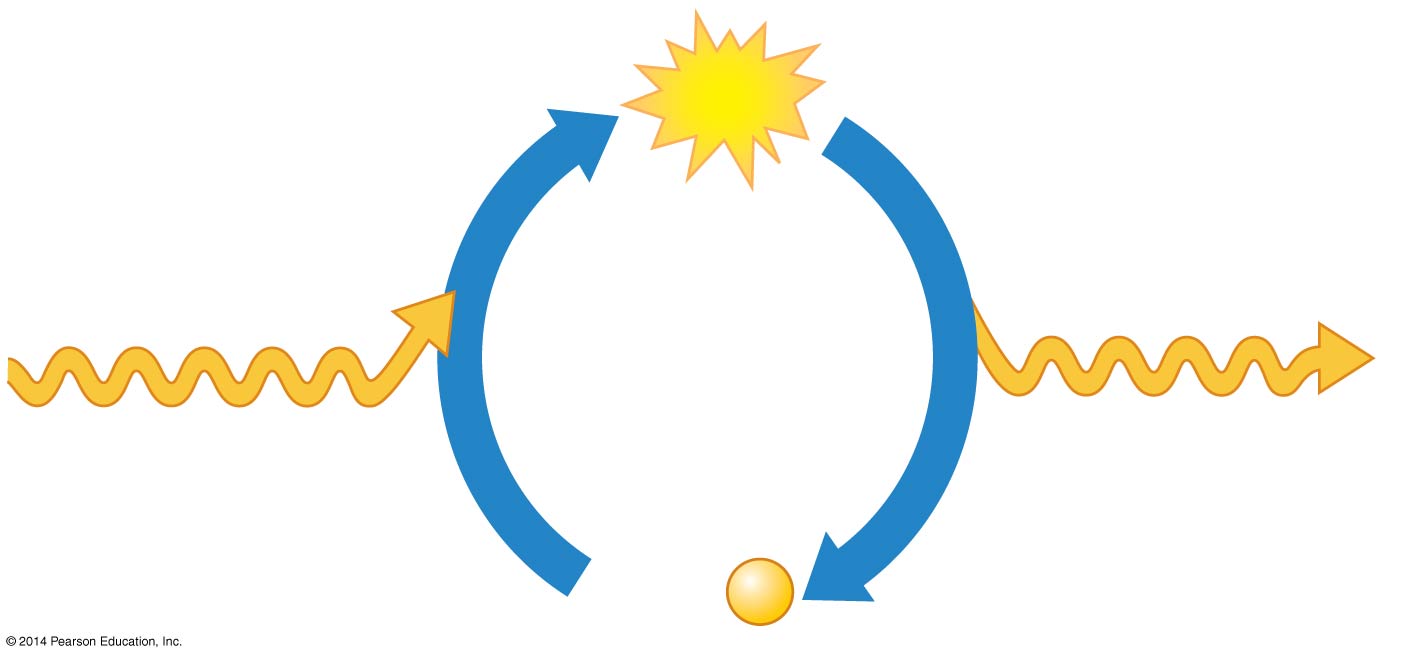 ATP
Cell membrane
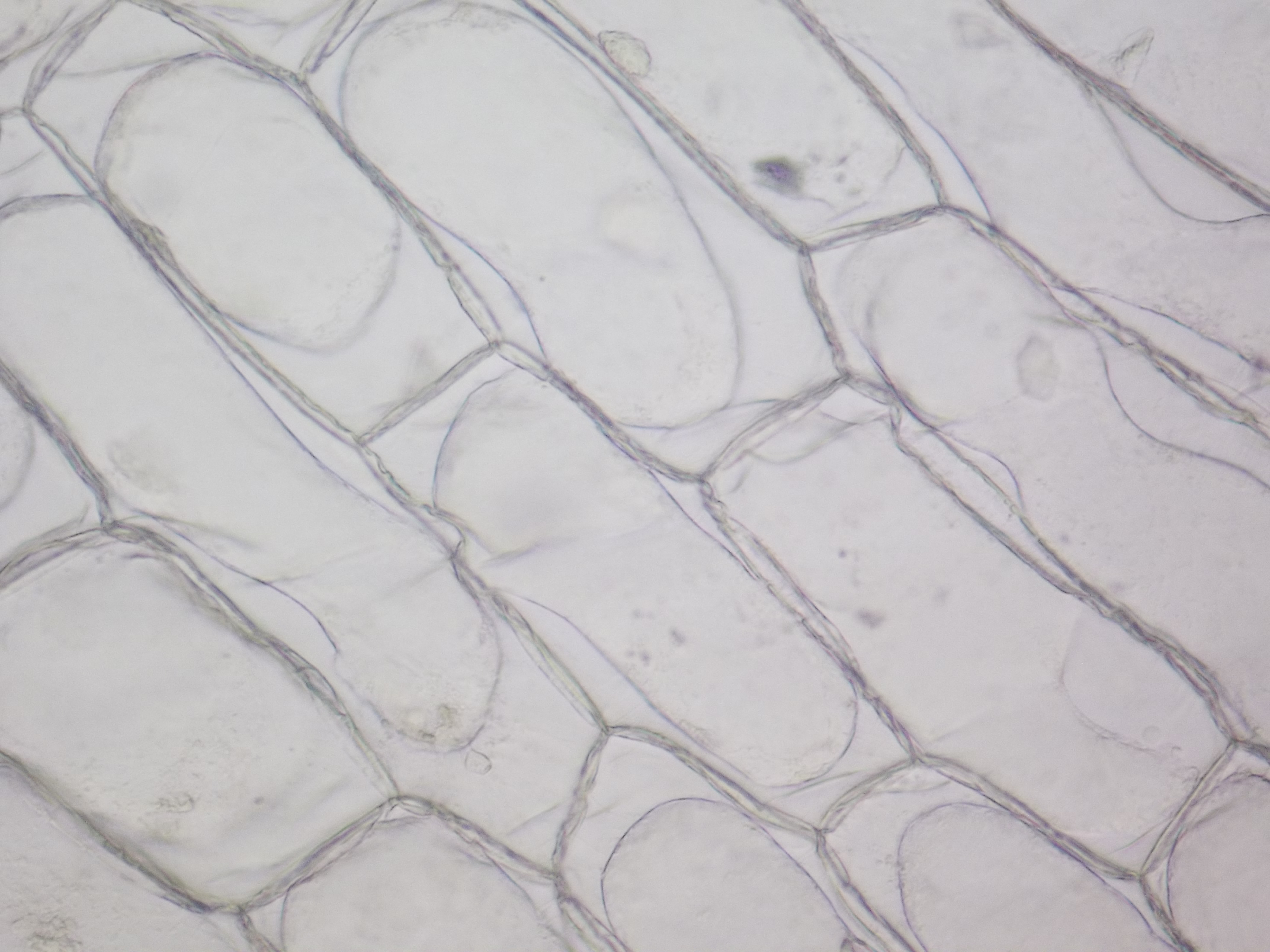 Cell wall
Write a description of what is happening in the image. Use the technical terms that you know.
Figure 5.5
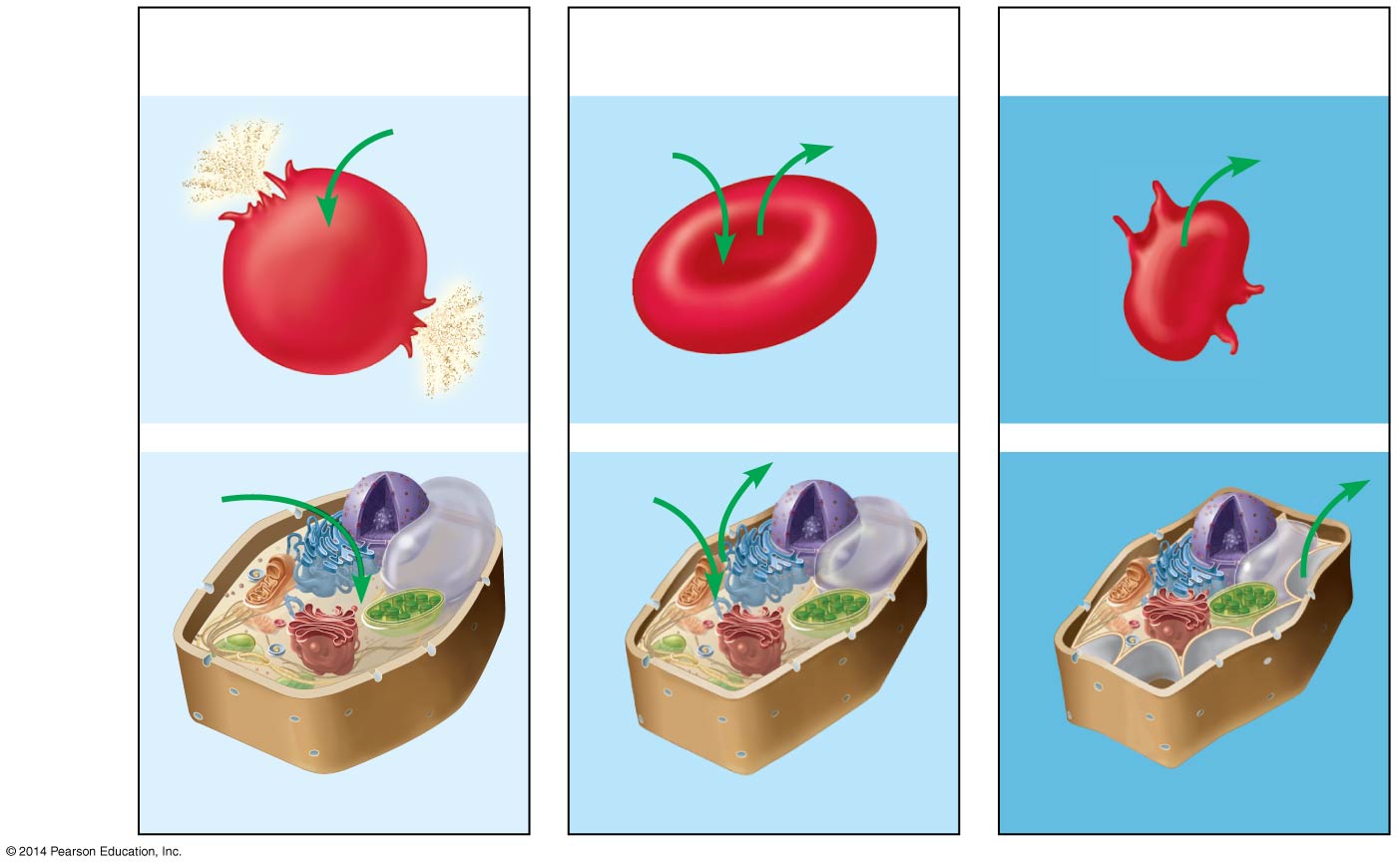 Hypotonic solution(lower solute levels)
Isotonic solution(equal solute levels)
Hypertonic solution(higher solute levels)
H2O
H2O
H2O
H2O
Animalcell
Lysed
Normal
Shriveled
Plasmamembrane
H2O
H2O
H2O
Plantcell
Shriveled (plasmolyzed)
Flaccid
Turgid (normal)
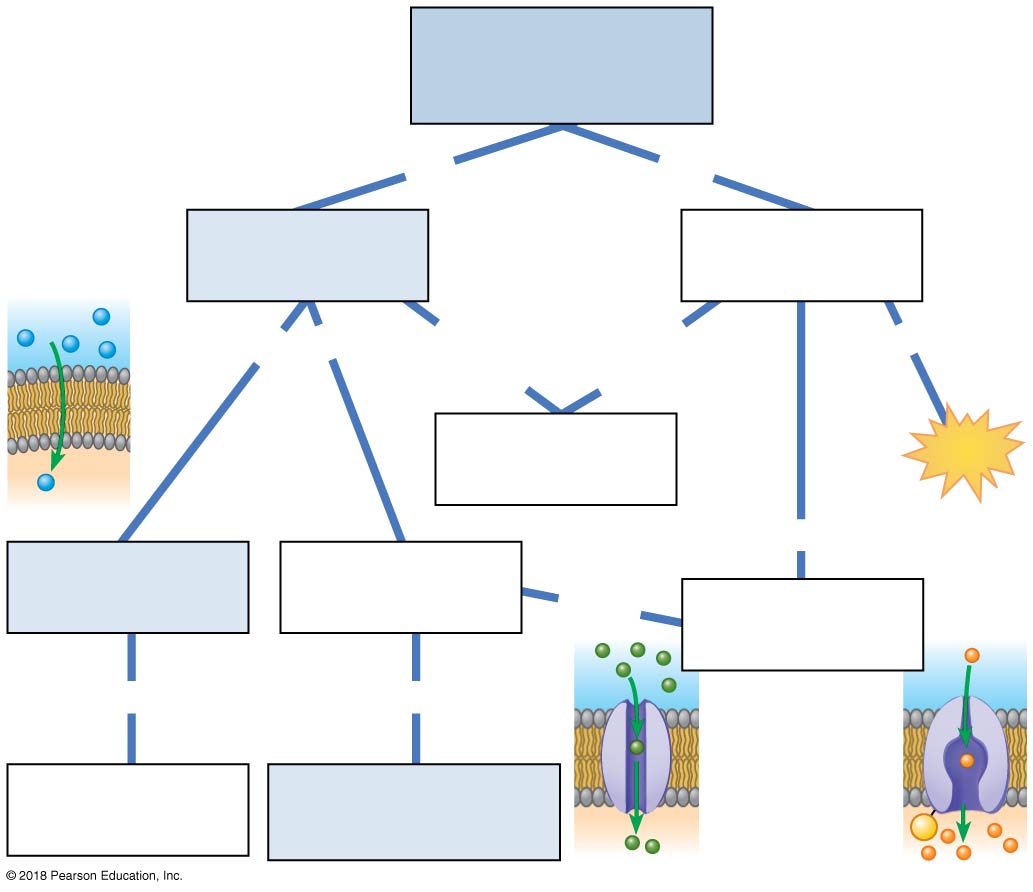 Molecules cross
cell membranes
by
by
passive
transport
(a)
moving
against
requires
moving
down
may be
ATP
(b)
uses
diffusion
(d)
uses
(e)
of
of
polar molecules
and ions
(c)
P
© 2018 Pearson Education, Inc.
[Speaker Notes: Figure 5.UN02 Connecting the concepts, question 1]